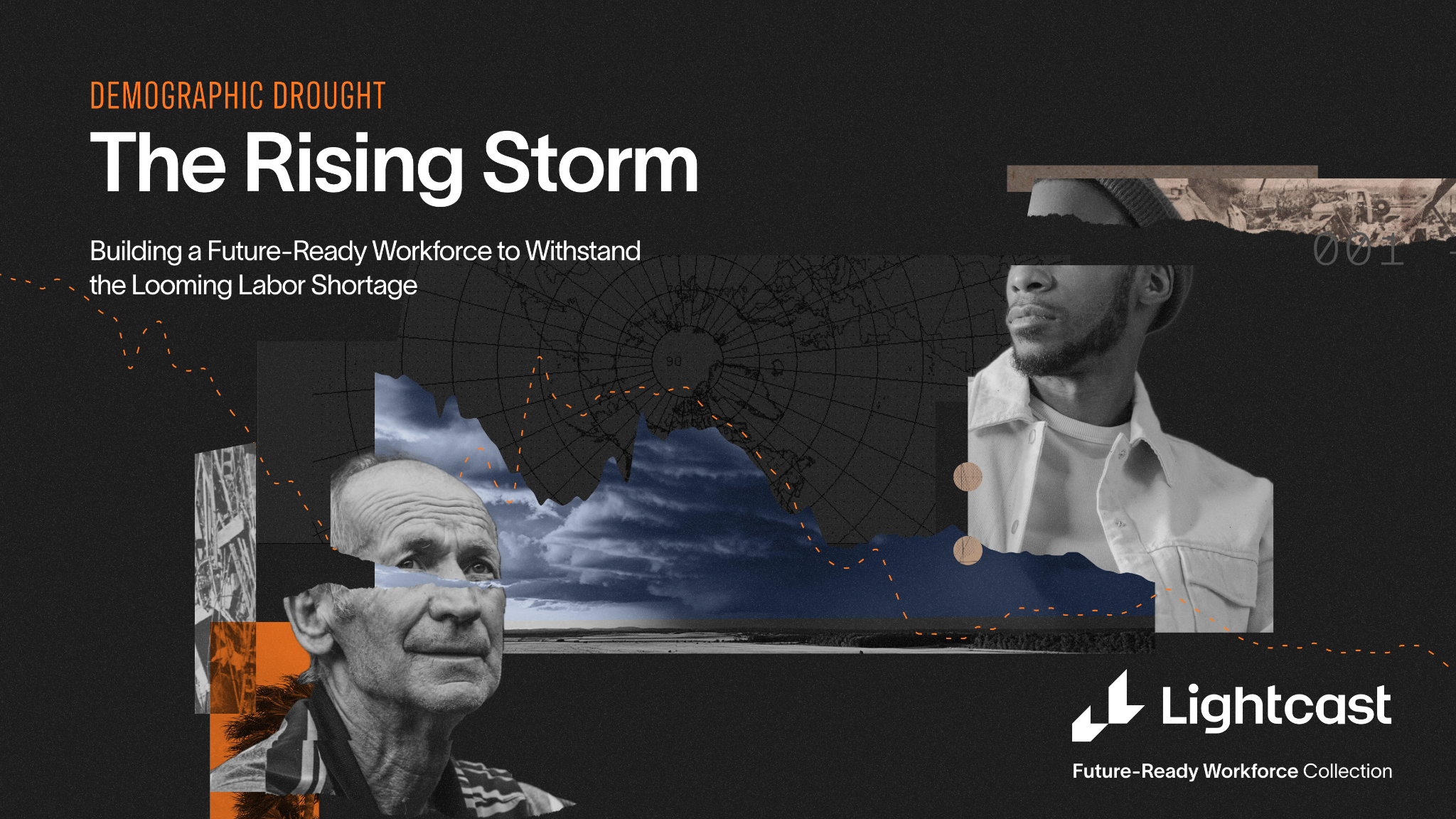 1
AGENDA
Conditions Forming (past)
The Outer Bands (present)
Where the Inland Northwest Stands
Where do we go from here?
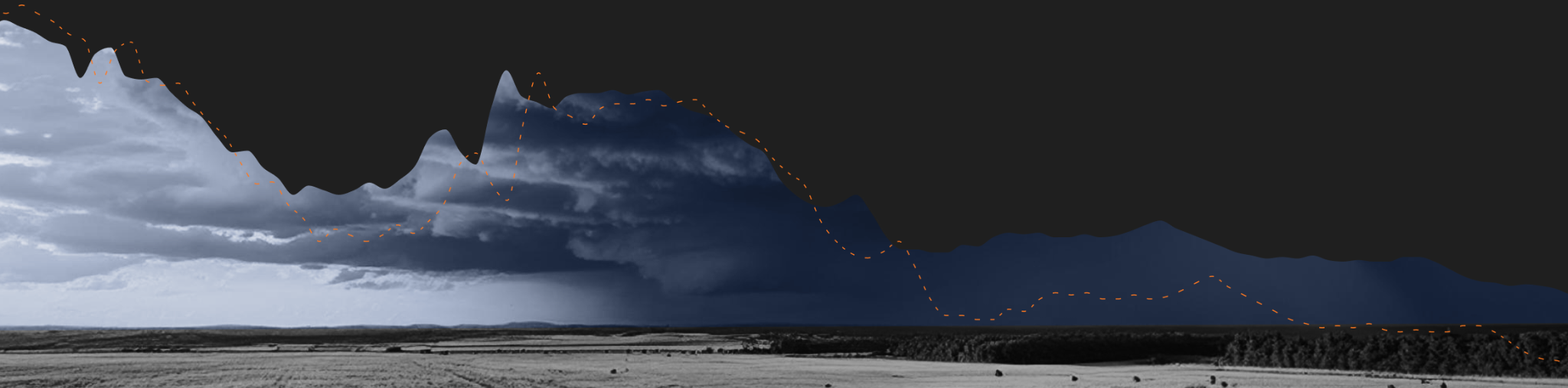 About Lightcast
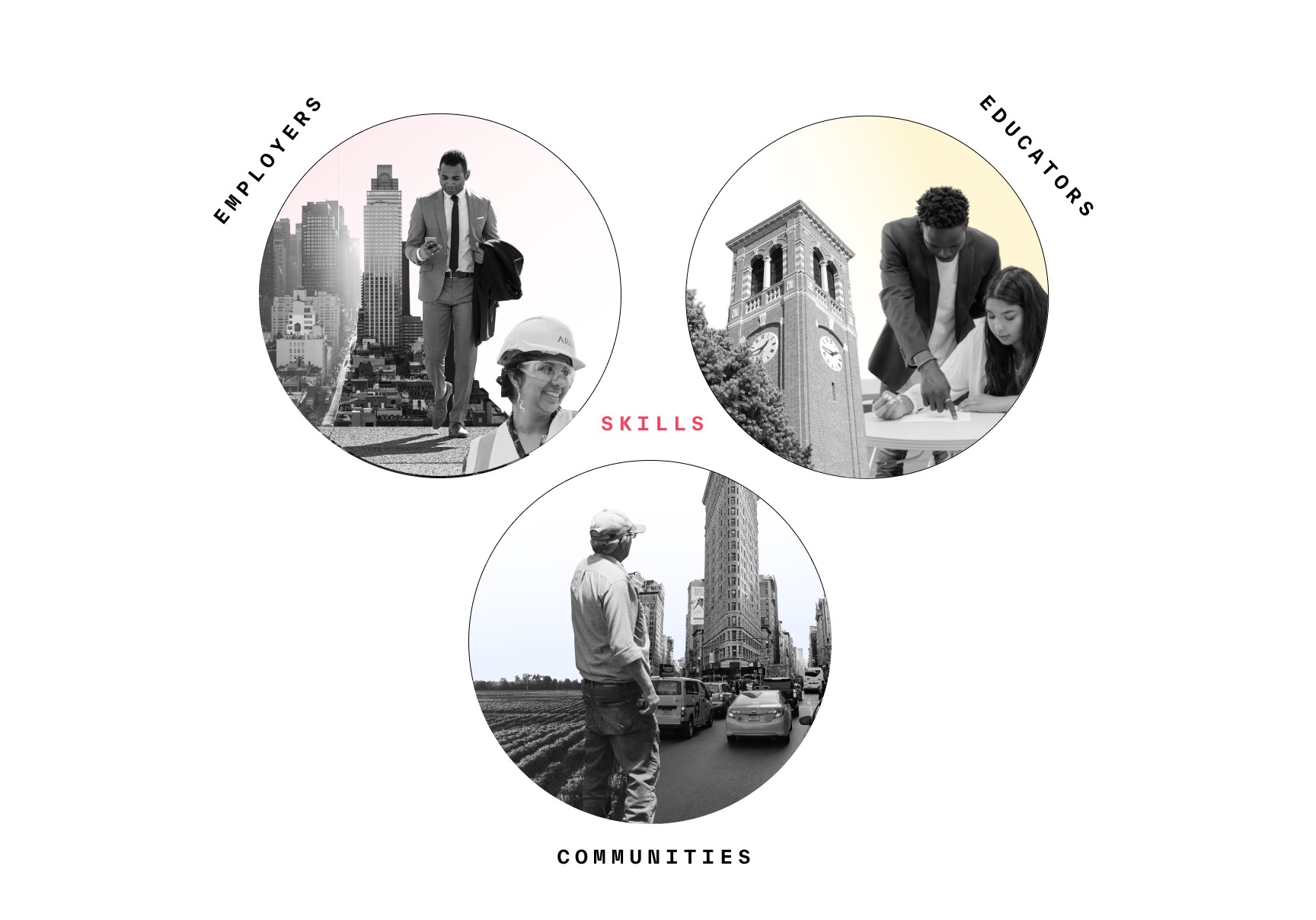 Lightcast is the world’s leading authority on in-demand skills, labor market trends, and talent intelligence.
Lightcast insight and expertise, powered by our best-in-class data on jobs and skills, is used by companies across the globe to better understand their own workforce and find new talent, by education institutions helping prepare their students for the job market, and by community leaders to develop new solutions for growth in their regions.
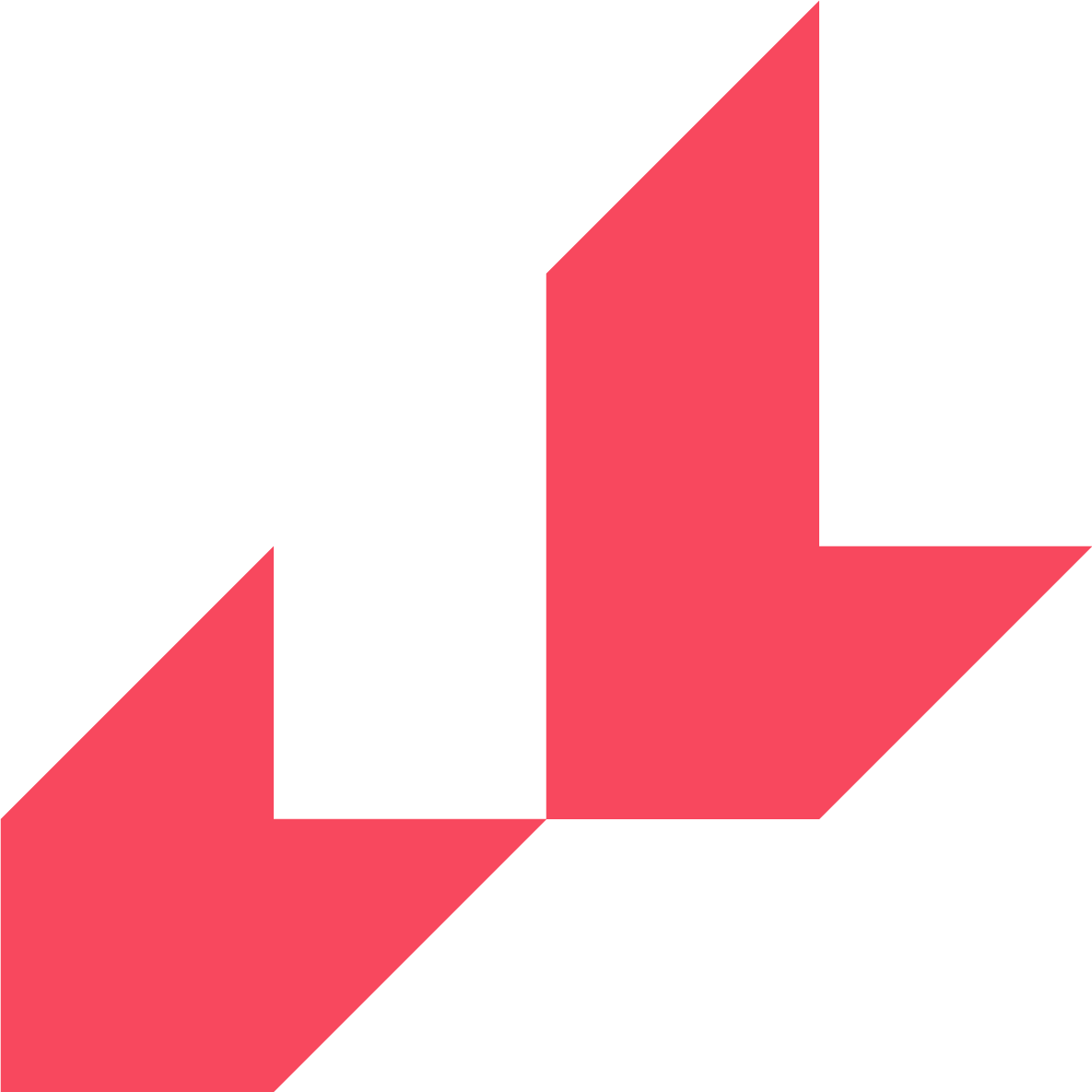 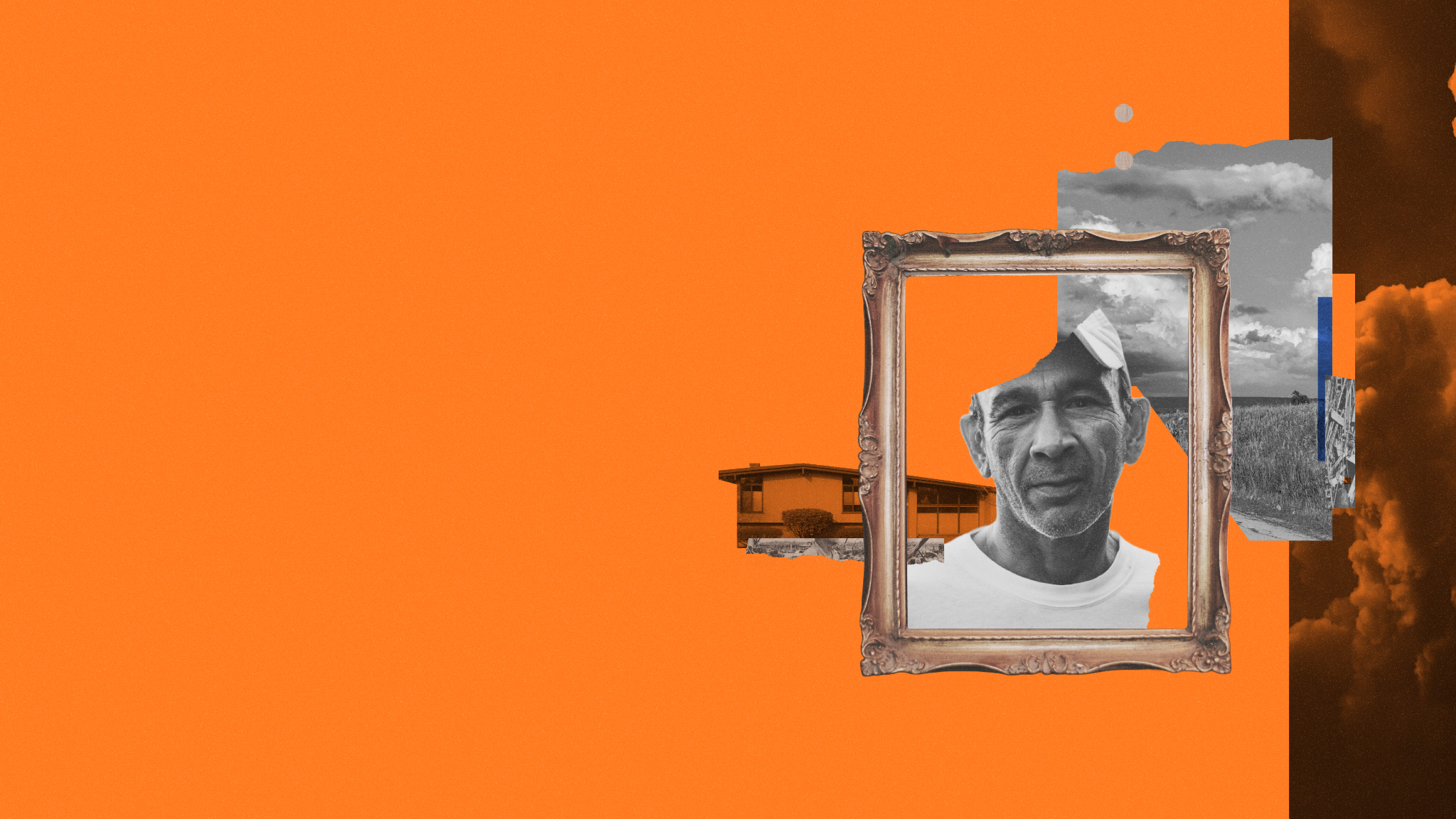 WORKFORCE PAST
Conditions Forming: The Baby Boomers’ Labor Market
The 1970-90s Workforce Grew Rapidly For Two Main Reasons:
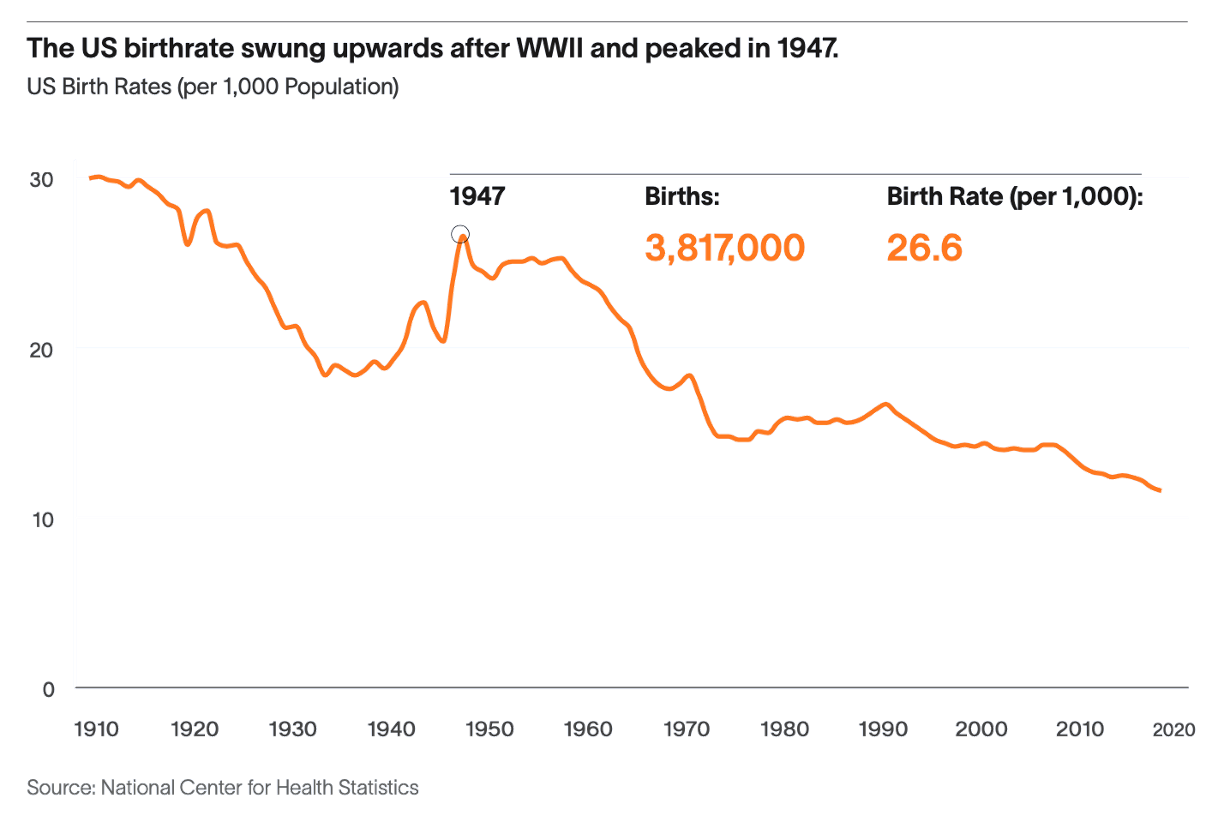 Birth rate was extremely high
Women entered the workforce in droves
THE RISING STORM
The Workforce Grew Rapidly For Two Main Reasons:
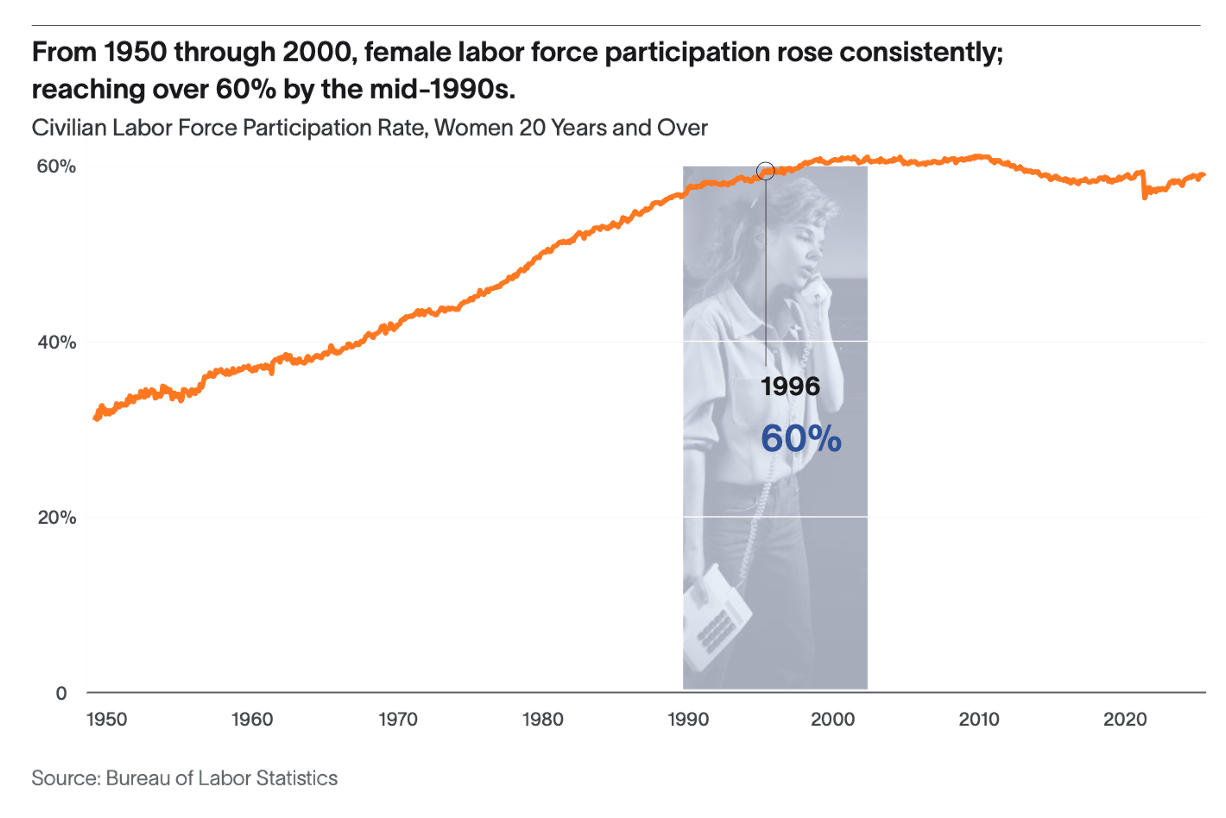 Birth rate was extremely high
Women entered the workforce in droves
THE RISING STORM
Higher Birth Rates And Women Entering Doubled Our Workforce Growth
College Enrollment jumped 100% from 1965 to 1975 and continued to soar for women
42.5M
27M
21.7M
1950-1970
1970-1990
1990-2010
Workforce increase by 20 year periodSource: Statista 2021
THE RISING STORM
Baby Boomers born:
The Silver TsunamiThe US Workforce soared as the Baby Boomer Generation began.
1946-1964 
[Current Ages: 60-78]
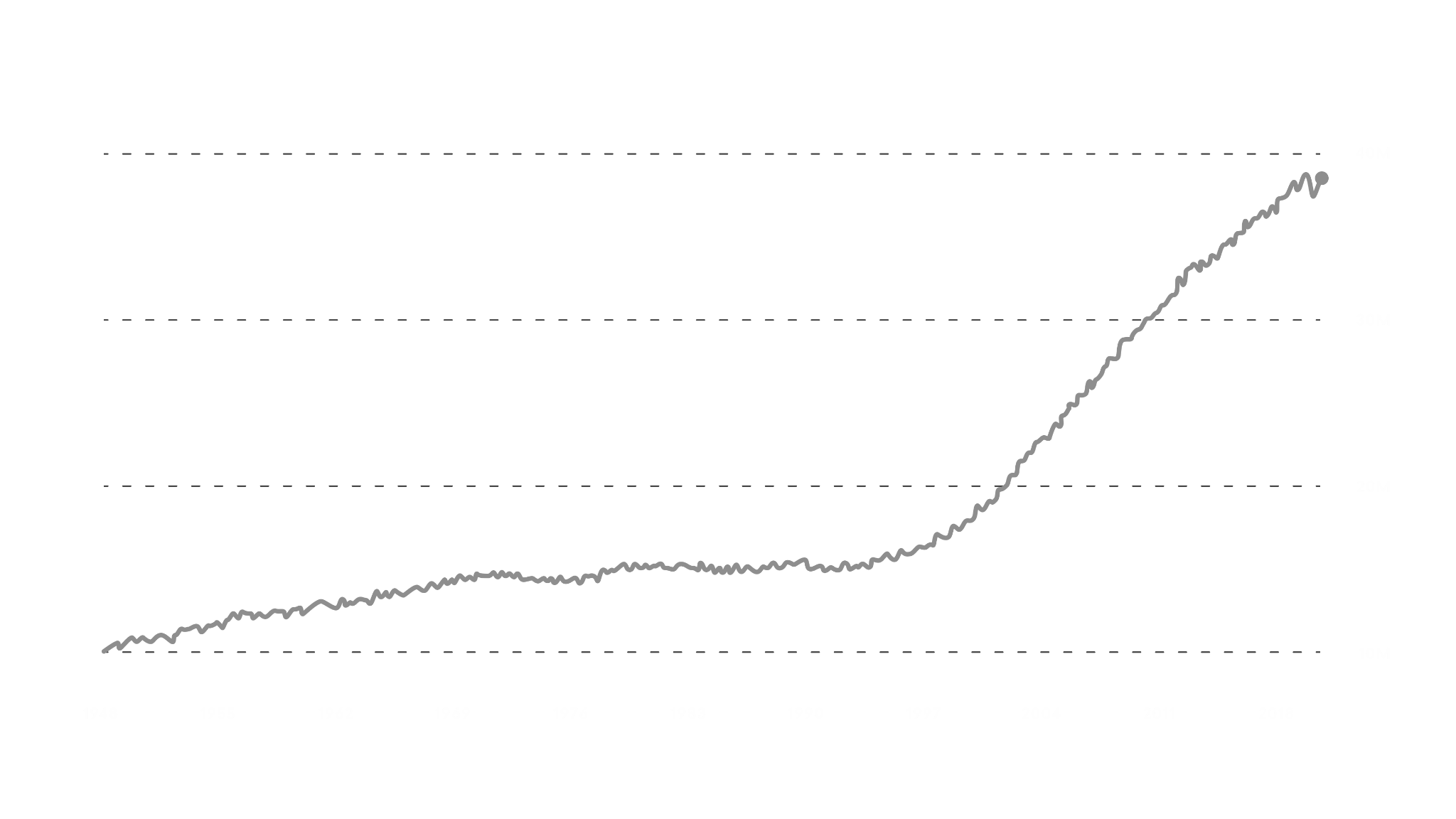 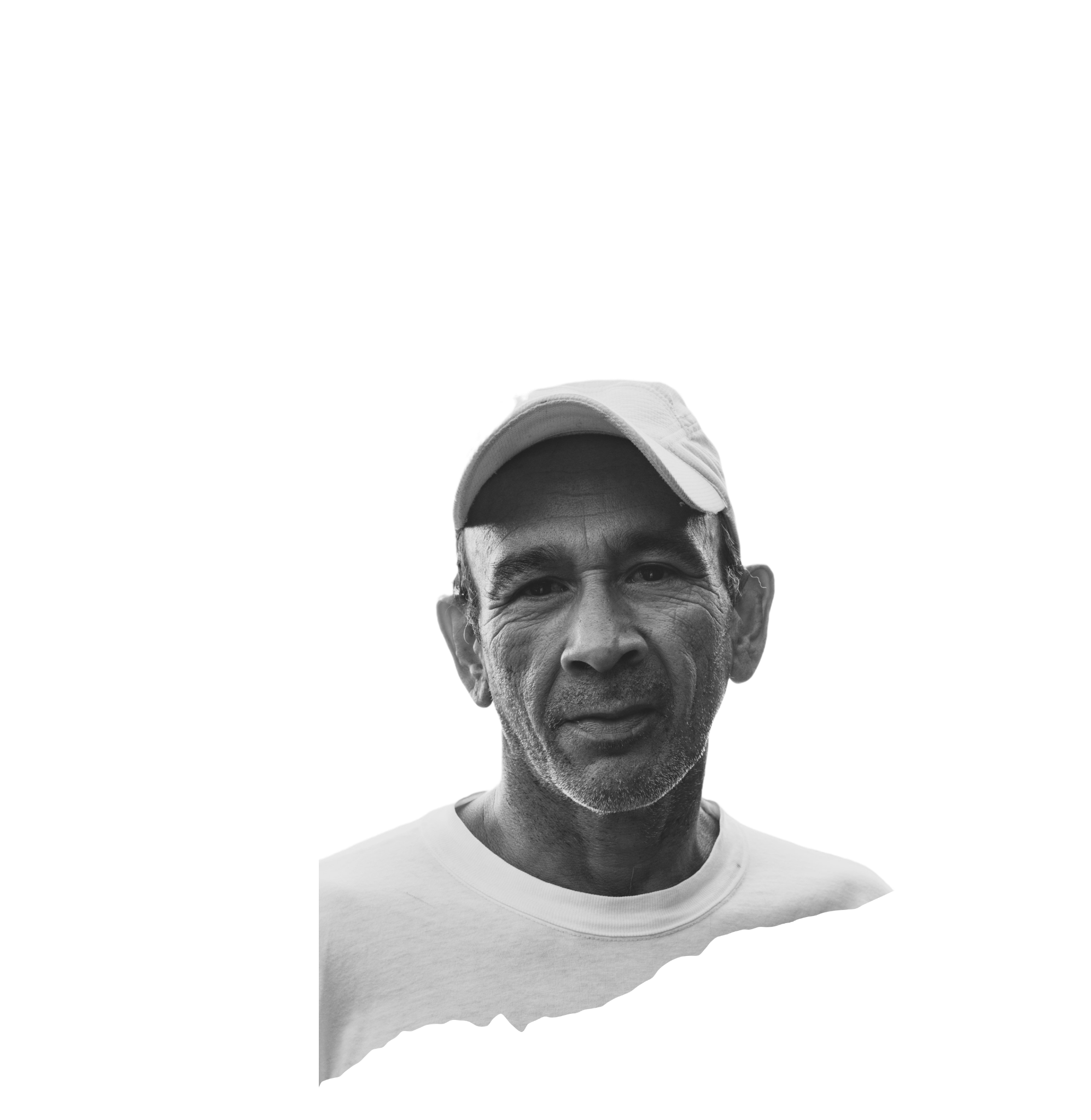 US population, age 55+
40M
30M
20M
10M
1948
1955
1962
1969
1976
1983
1990
1997
2004
2011
2018
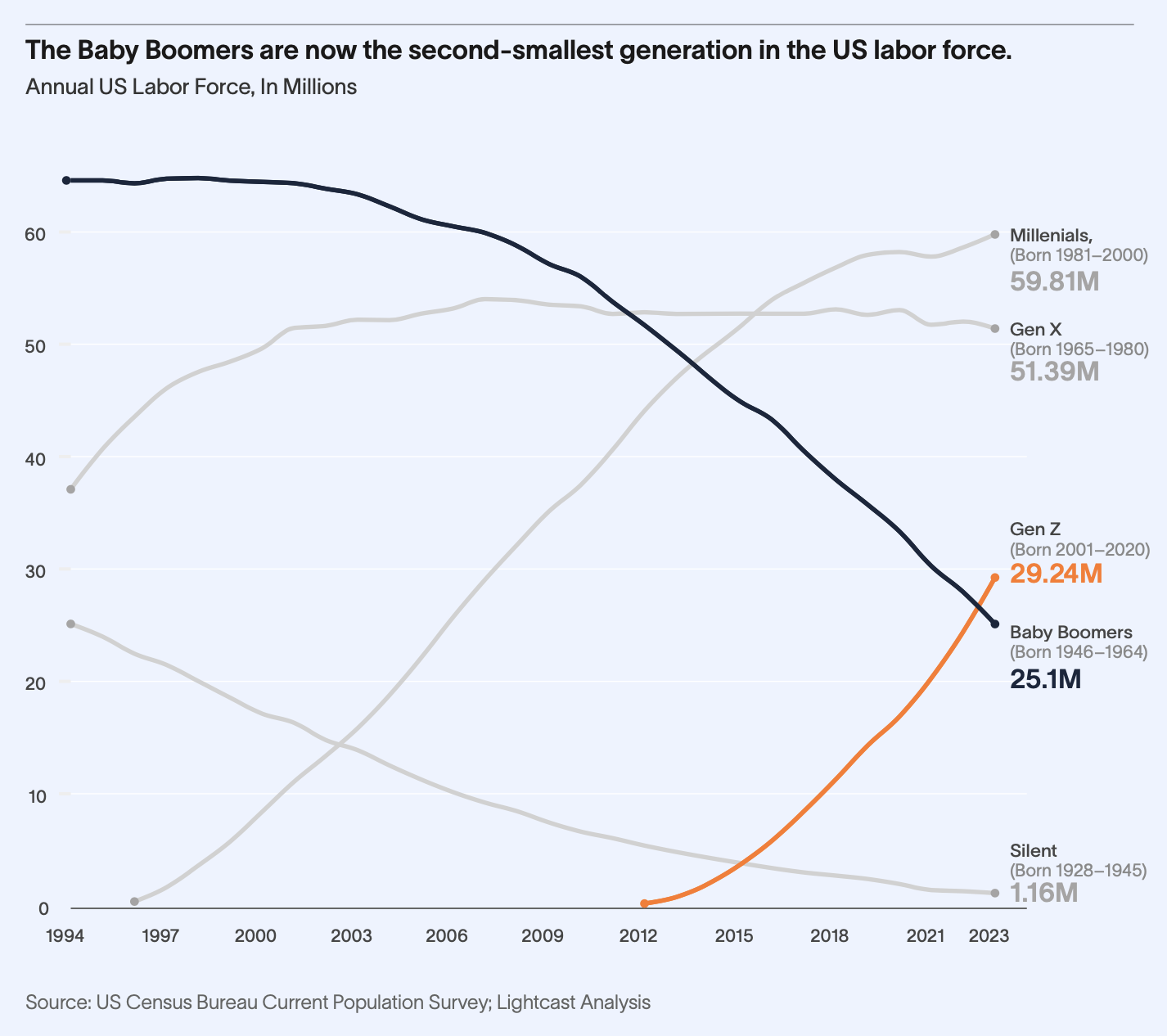 The Silver Tsunami Has Hit Shore
With Boomers heading out of the labor force, they are no longer working, but growing into a huge dependent population.
THE RISING STORM
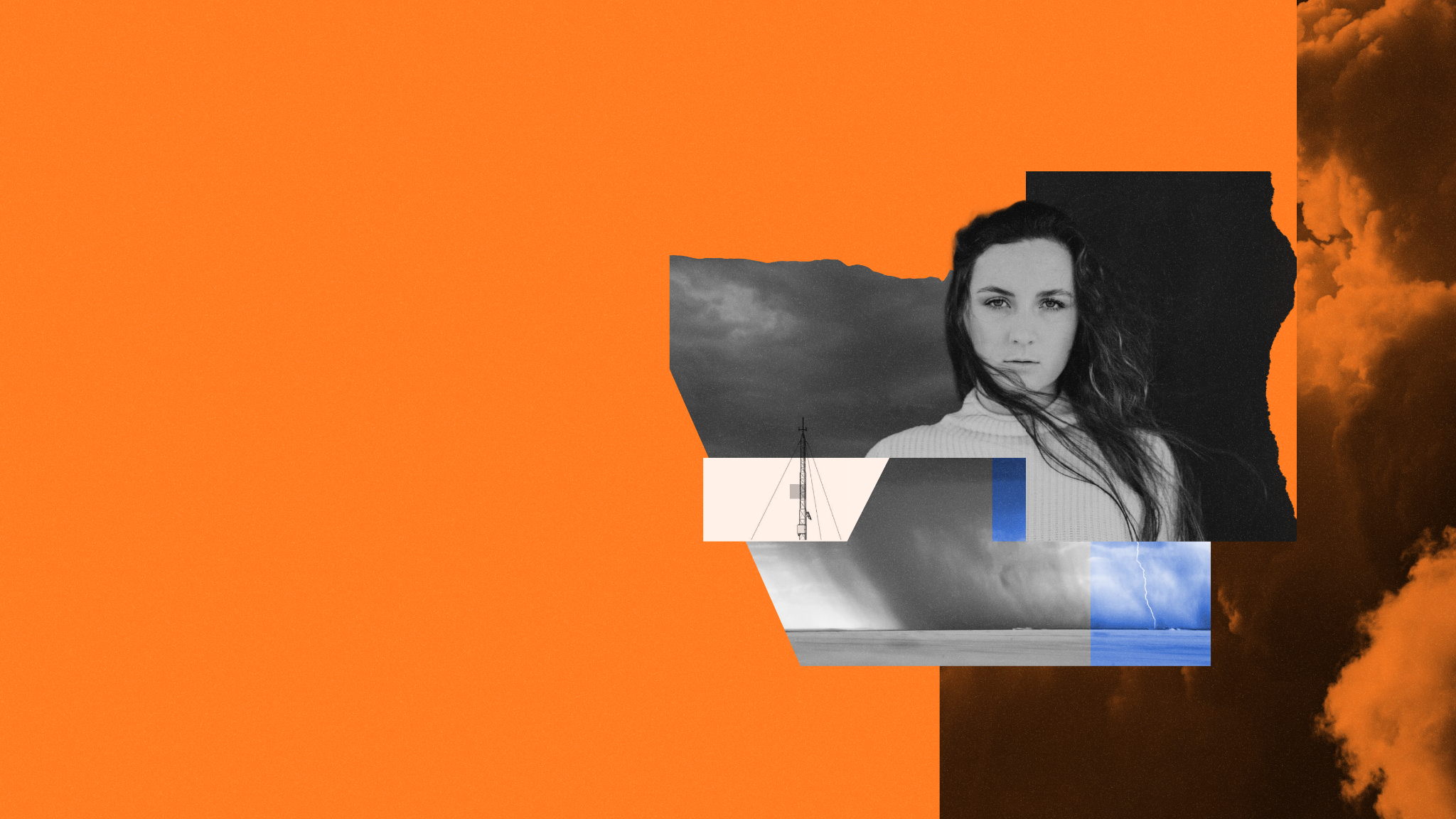 WORKFORCE FUTURE
Landfall, est. 2028-2034
WORKFORCE PRESENT
The Outer Bands: Today’s Labor Market
Outer Bands
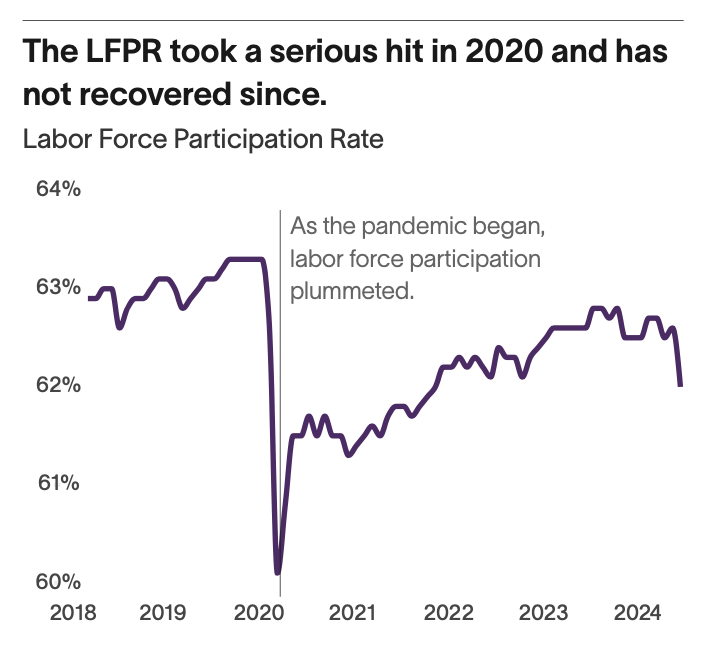 The pandemic pushed an accelerator pedal down on trends that were already coming. People have left the labor force faster than we thought.
THE RISING STORM
We lost 5 Million People Overnight
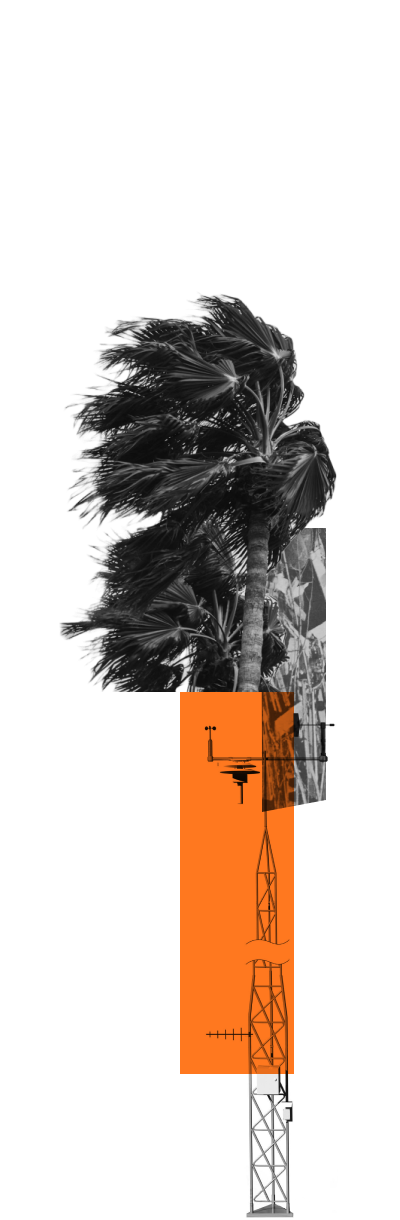 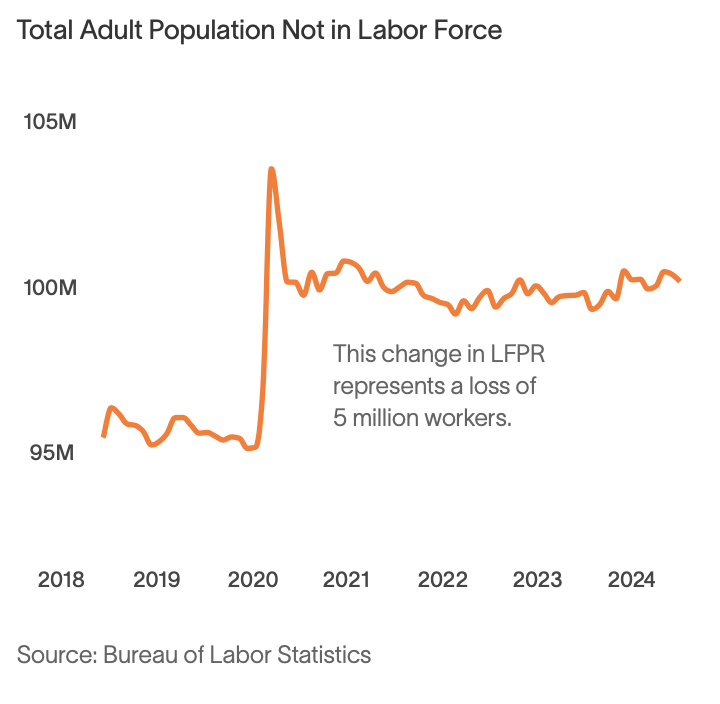 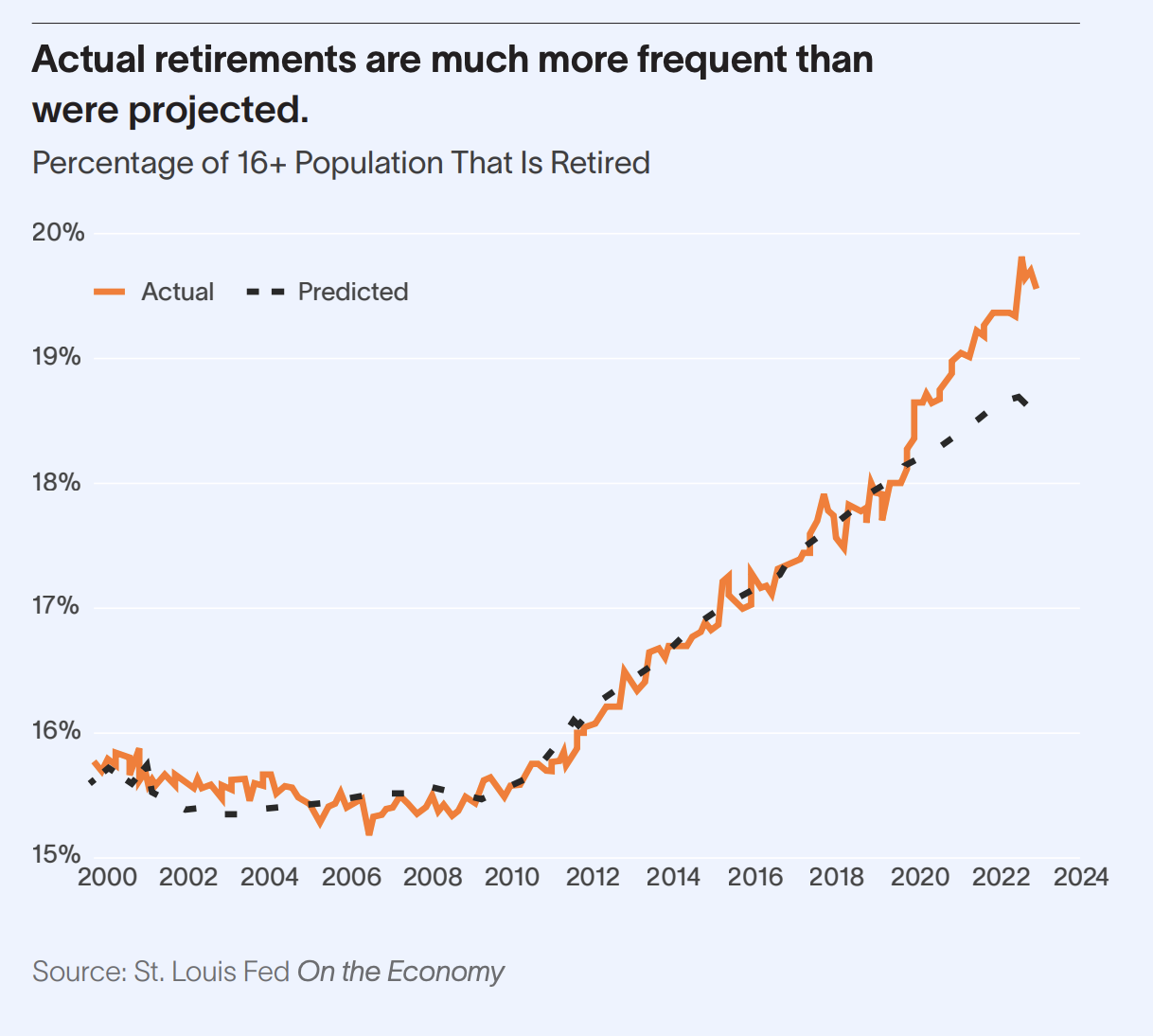 Boomers AreExiting The Labor Force En Masse.
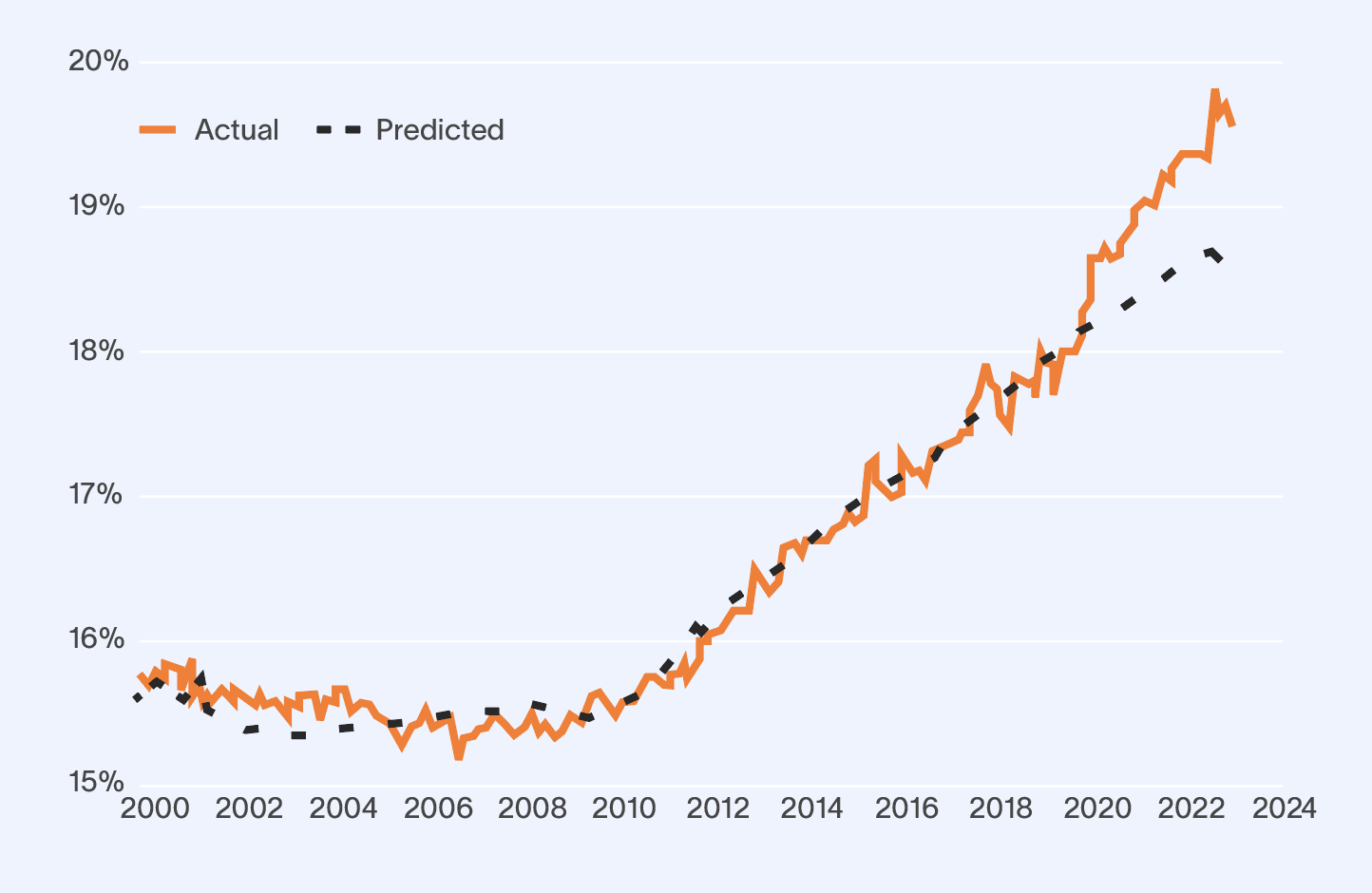 Out of the 5 million people who have left the labor force since 2020, 80% are over the age of 55.
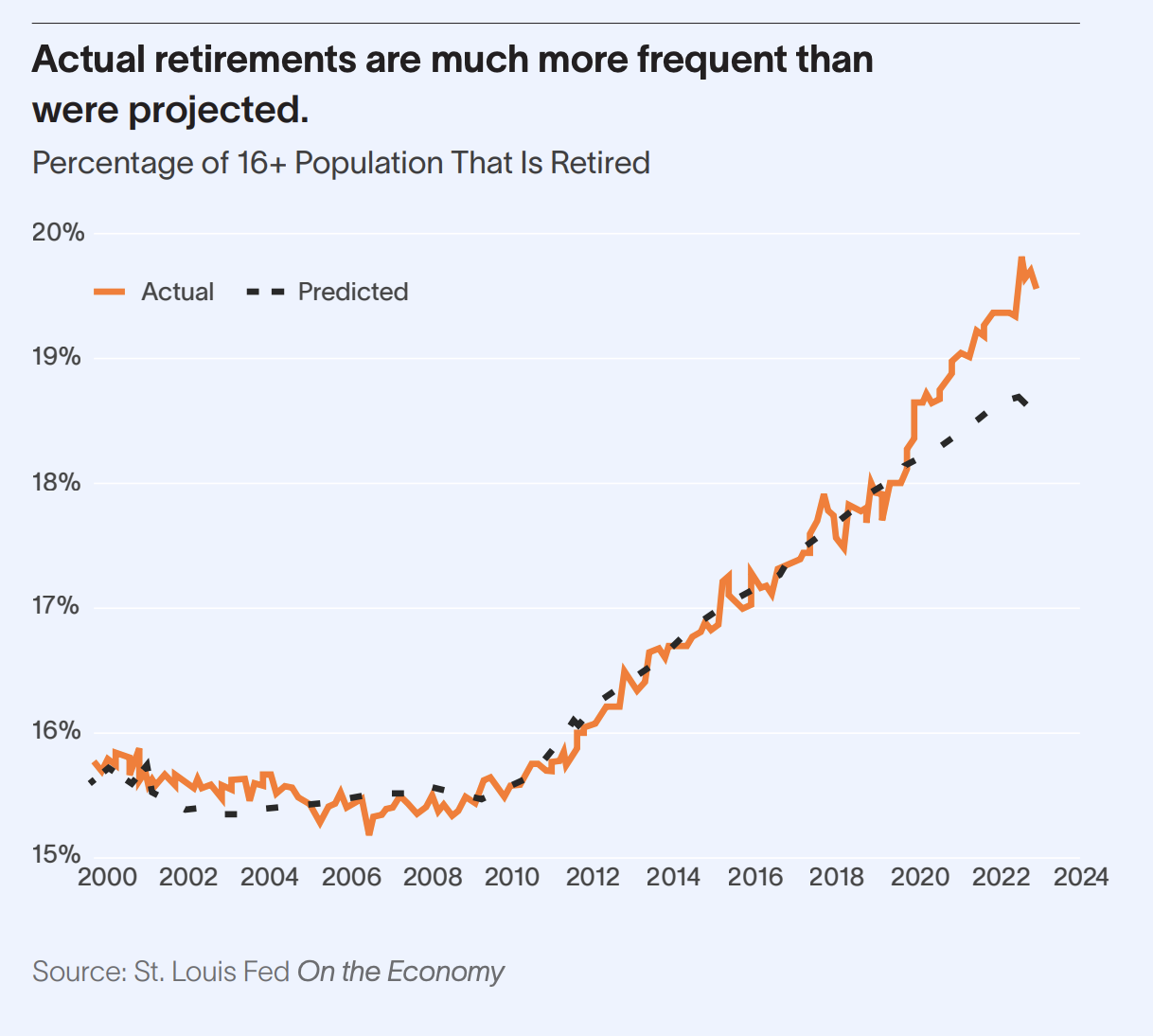 THE RISING STORM
Labor Participation For Older Adults Dropped Sharply During The Pandemic.
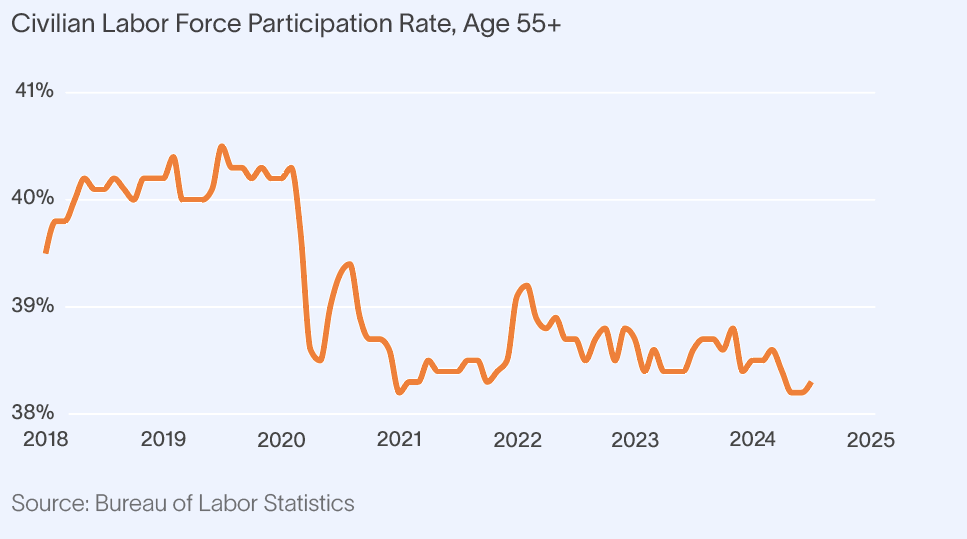 A large number of Boomers opted to leave the labor force in 2020.
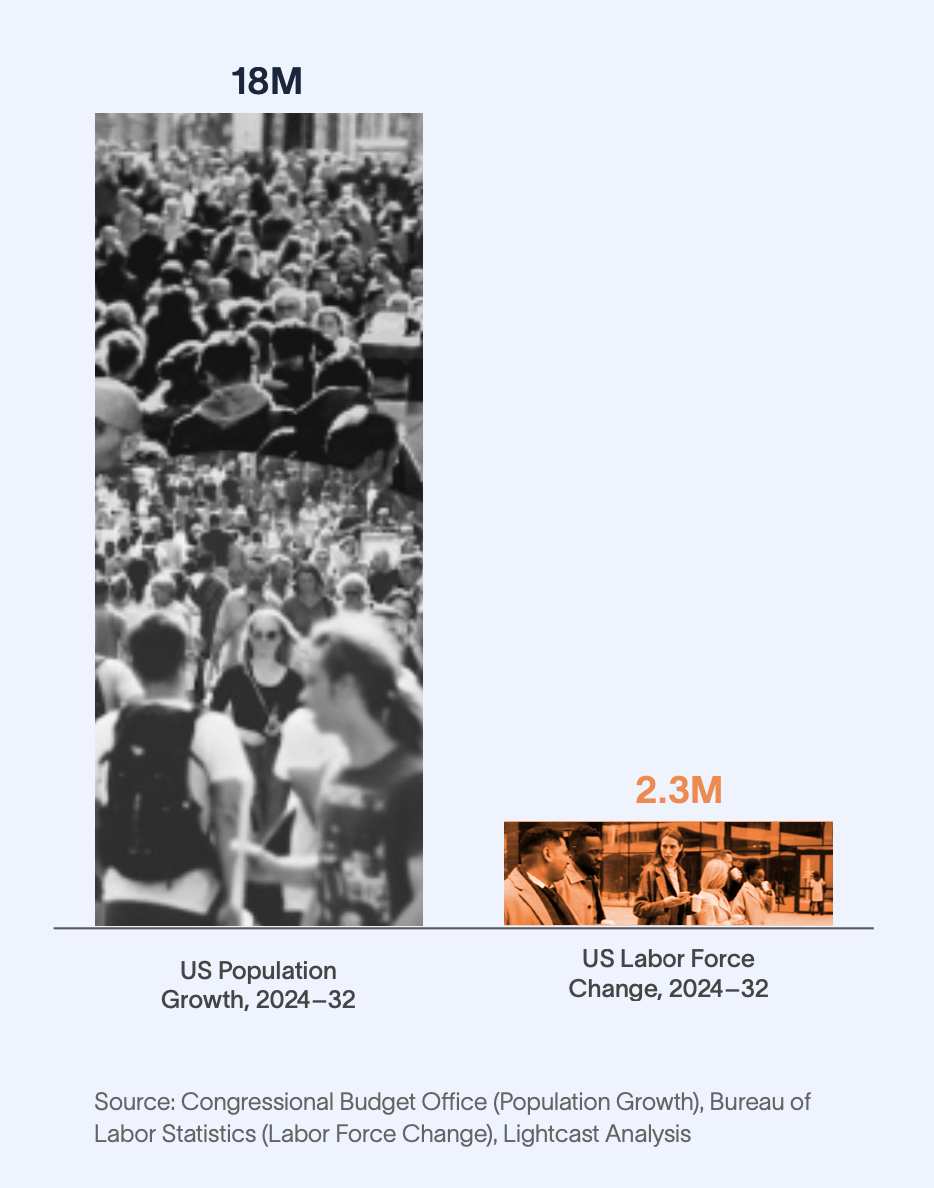 From 2024 to 2032, US Population Growth Will Outpace Labor Force Growth by Nearly 8 to 1.
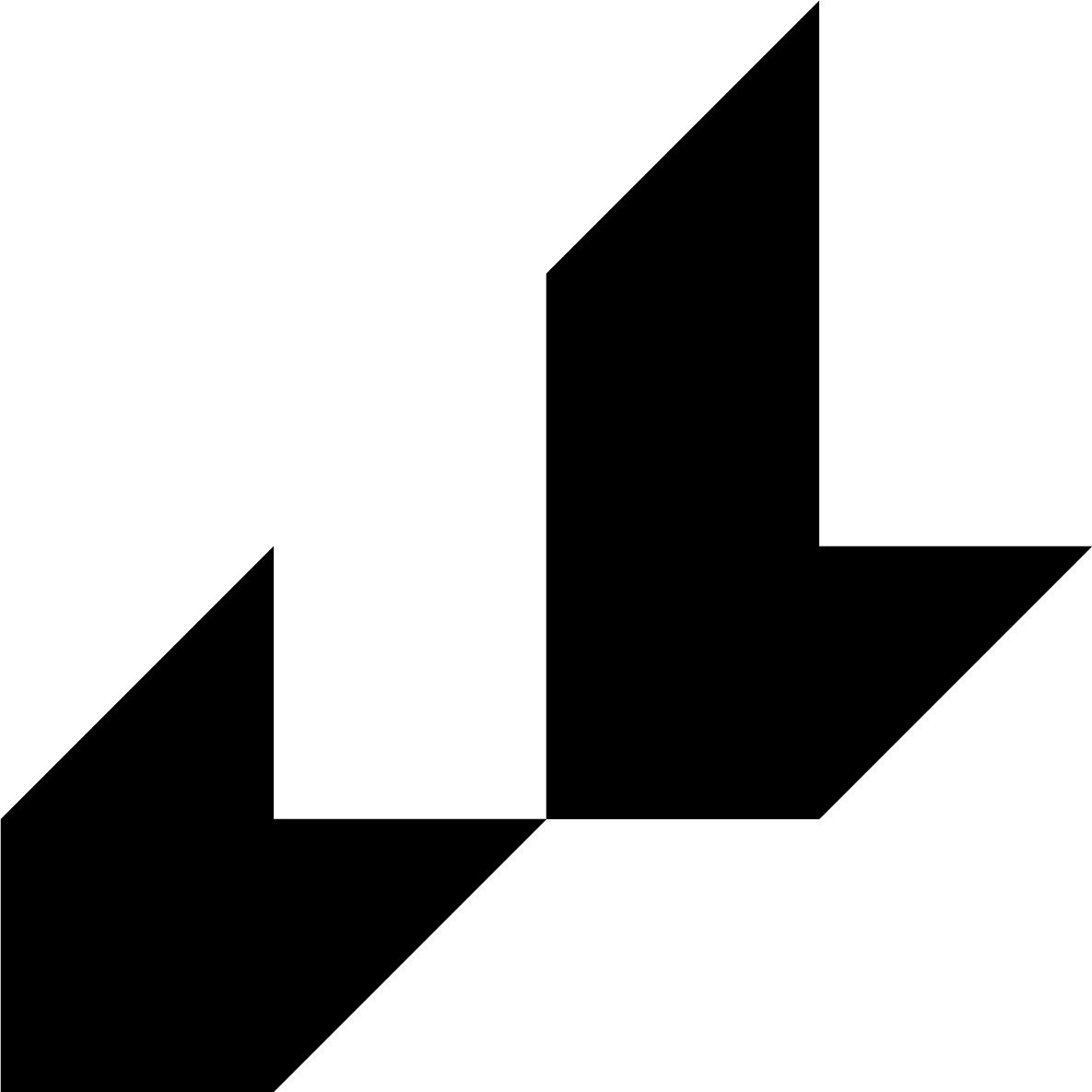 THE RISING STORM
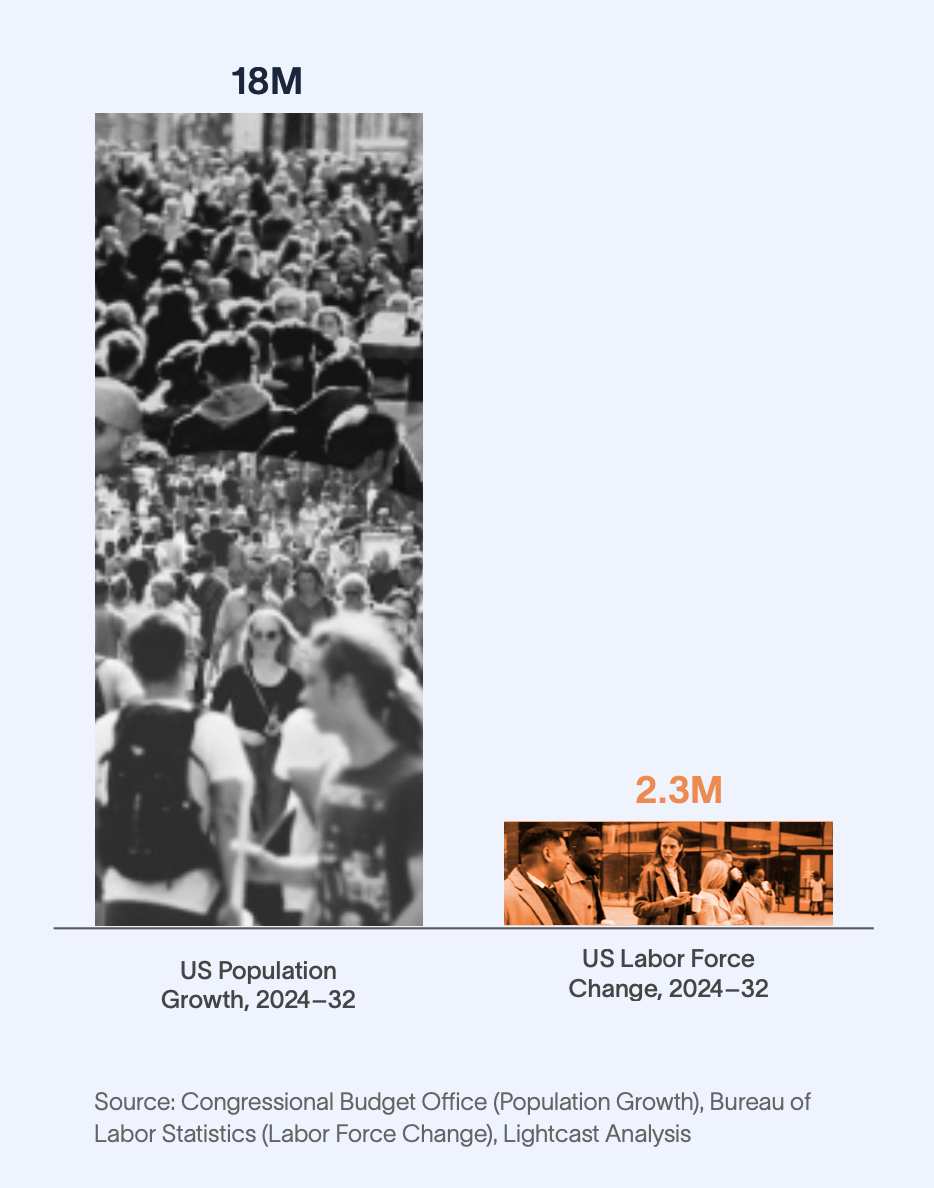 Increase in Consumers
Increase in Producers
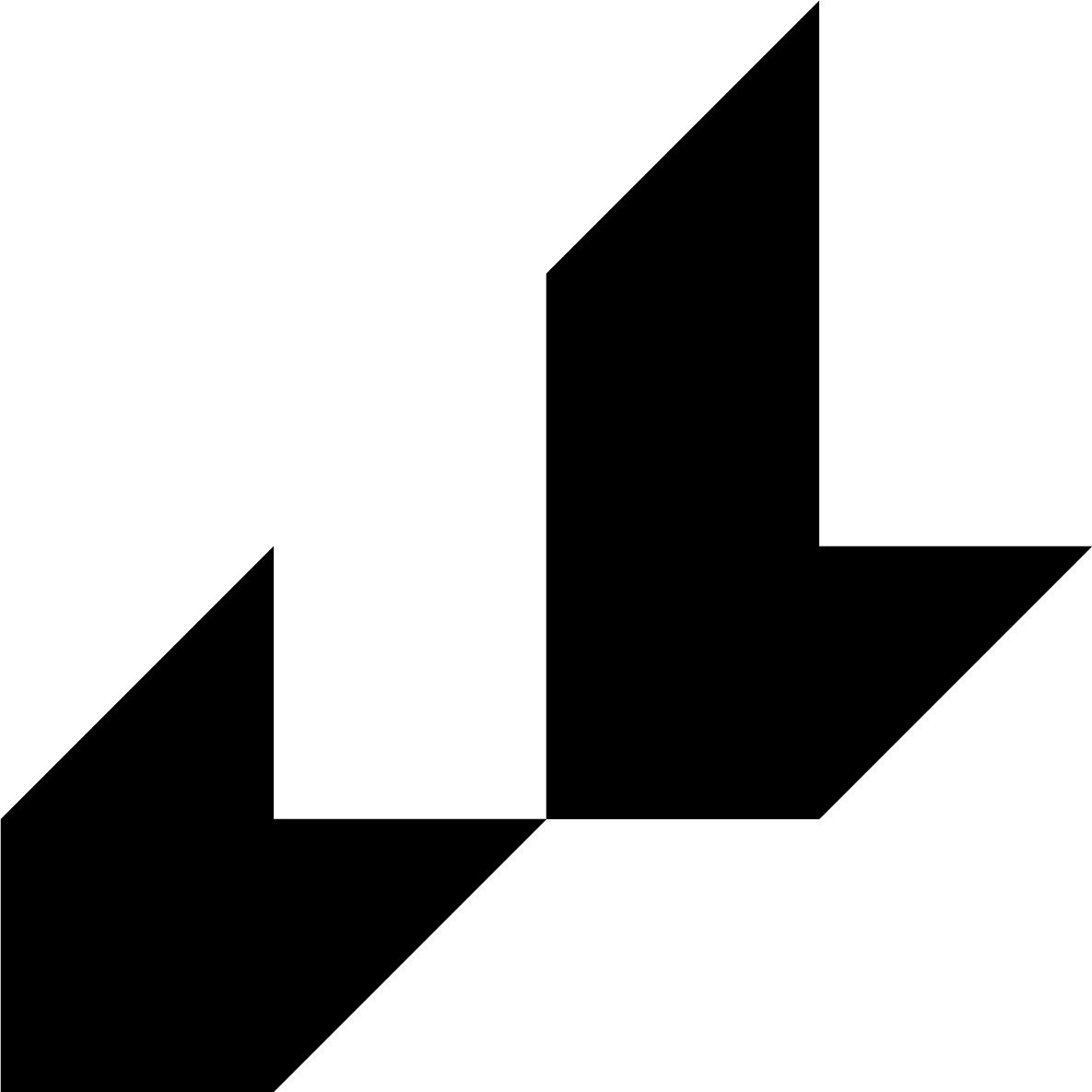 THE RISING STORM
What’s Happening?
Prime-Age Male Workforce Participation Has Plummeted.
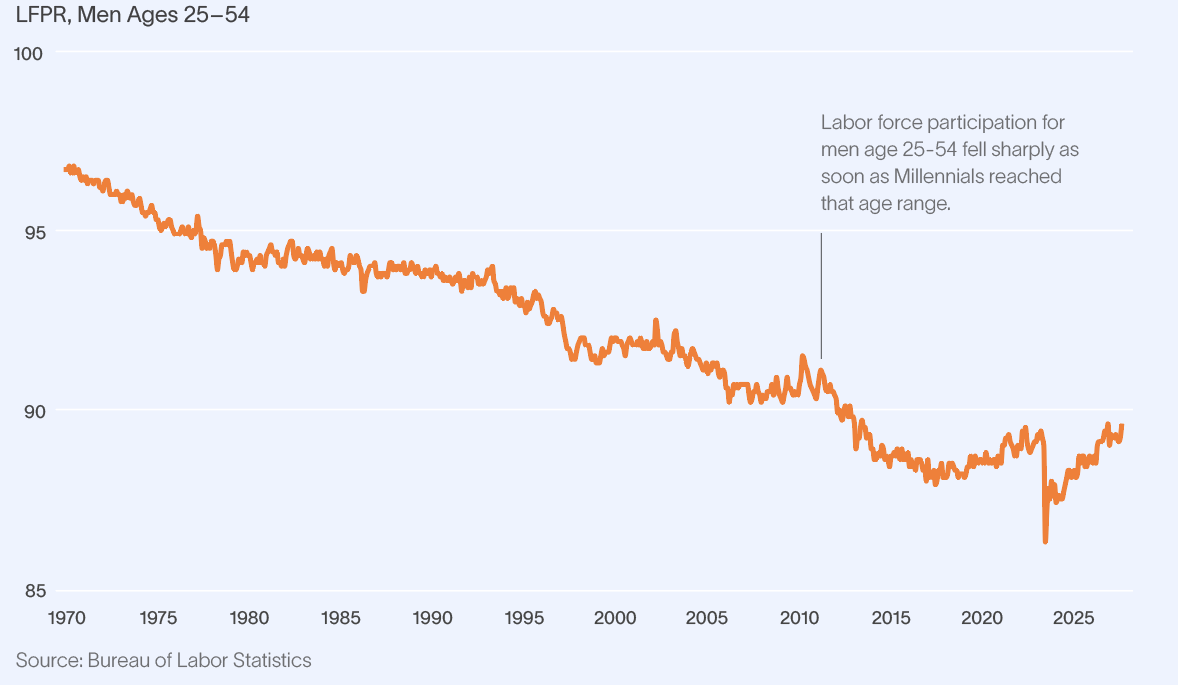 The Labor Market Toll of Addiction and Incarceration
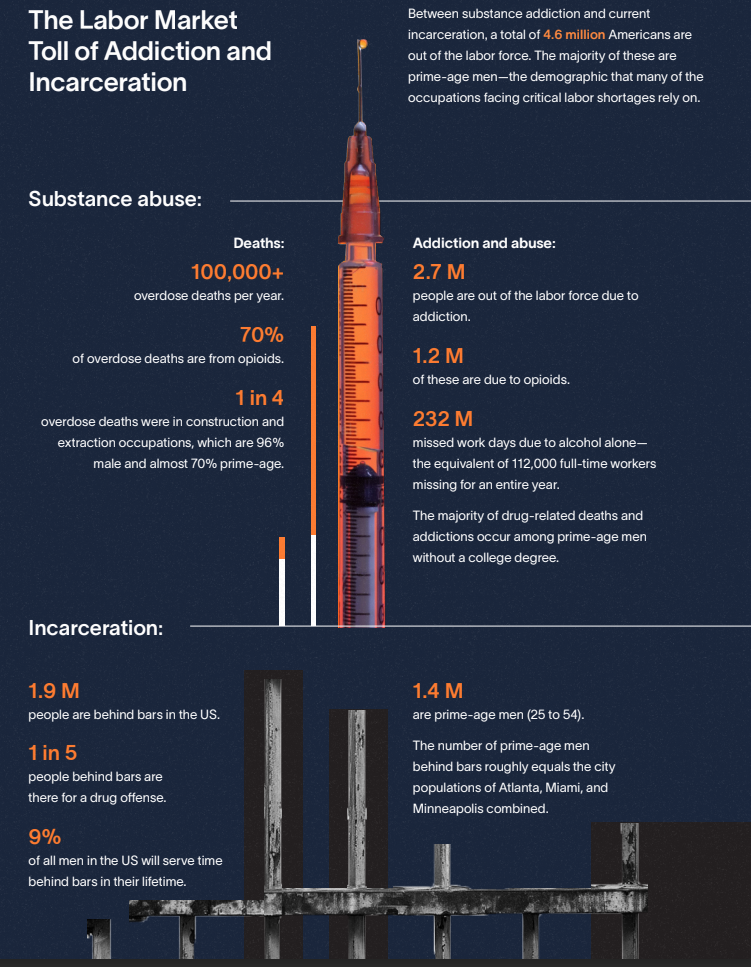 Between substance addiction and current
incarceration, a total of 4.6 million Americans are
out of the labor force. The majority of these are
prime-age men—the demographic that many of the
occupations facing critical labor shortages rely on.
Among those that have served time behind bars, 60% are still without a job a year after their release. And the overall unemployment rate for those formerly incarcerated sits at a whopping 27%-- almost 7 times higher than that of the general population
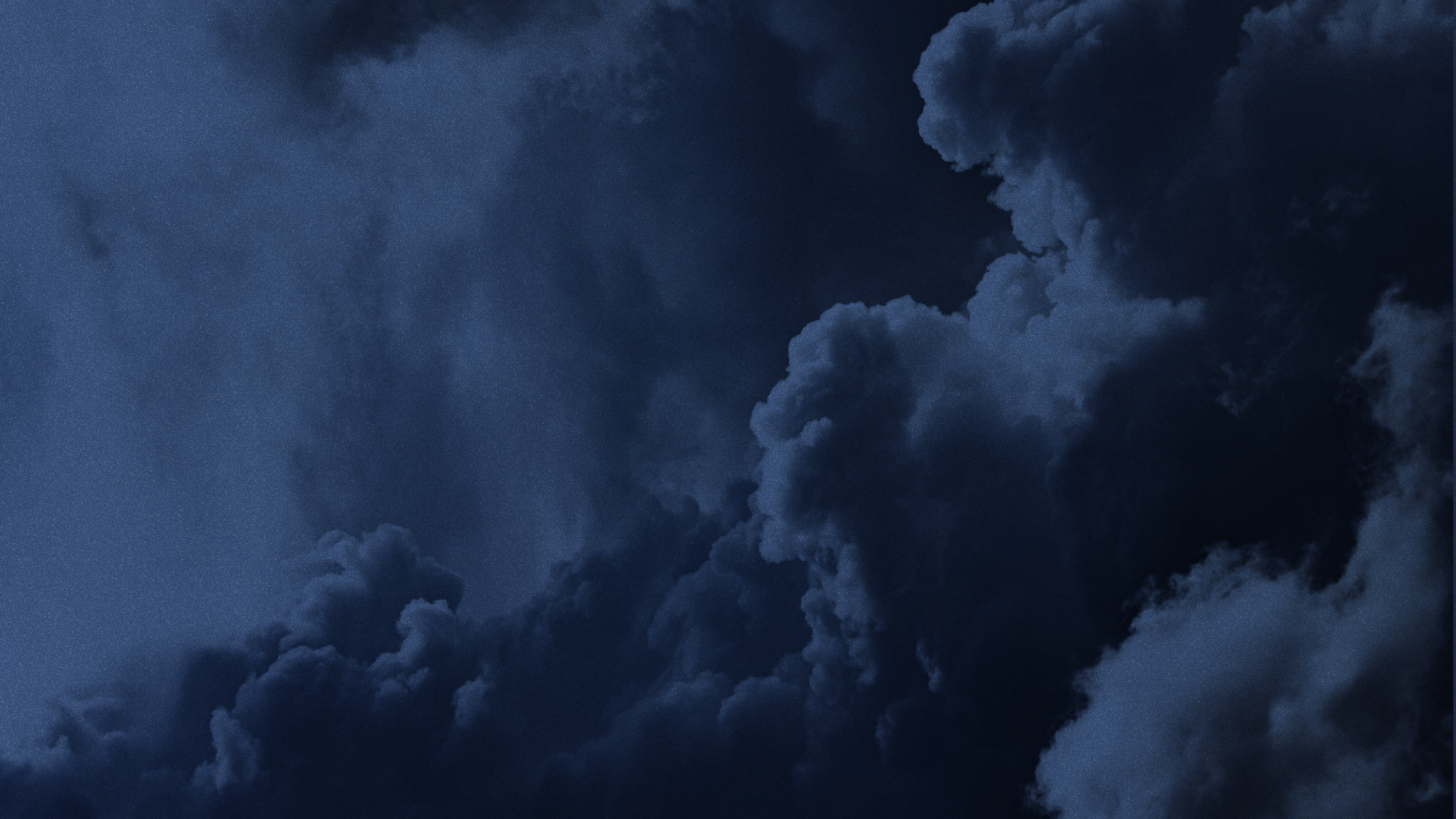 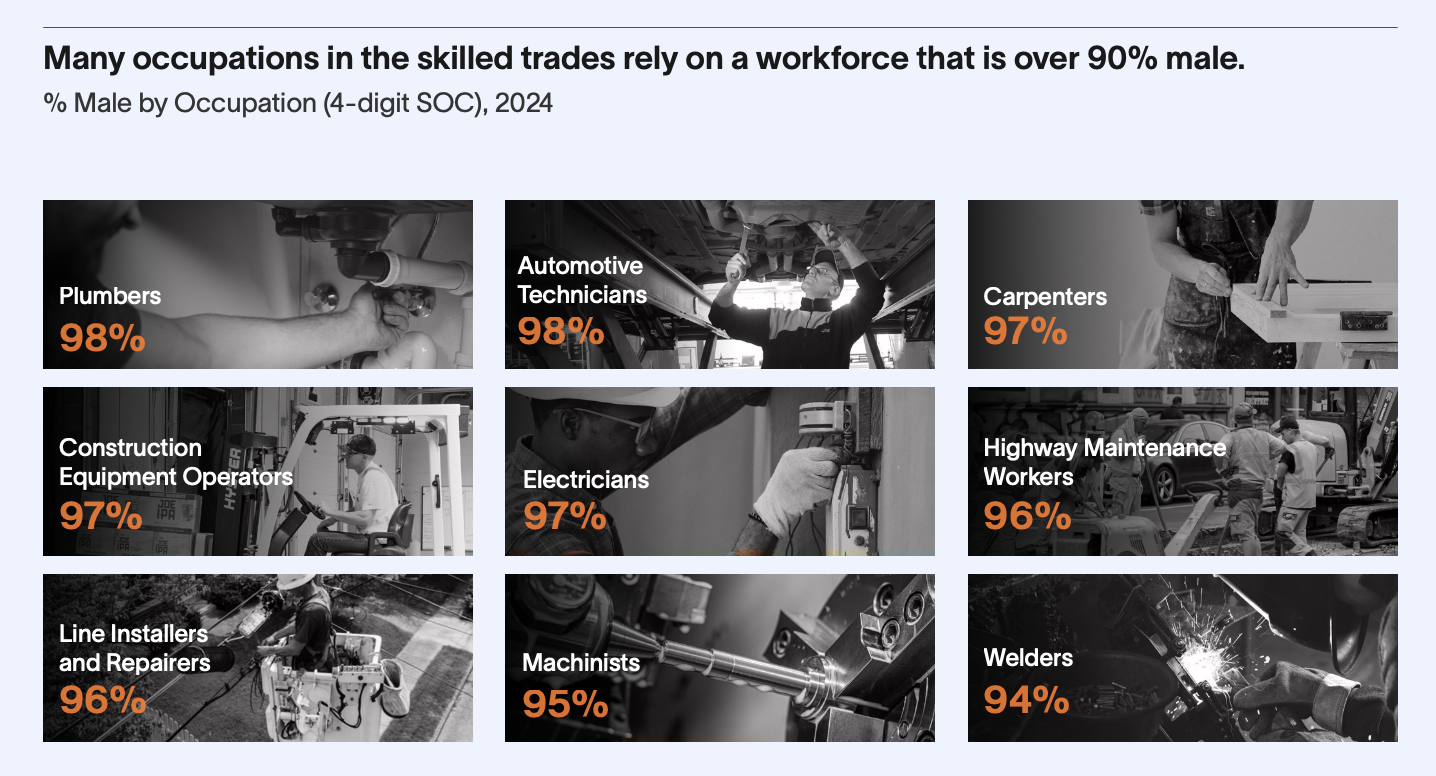 THE RISING STORM
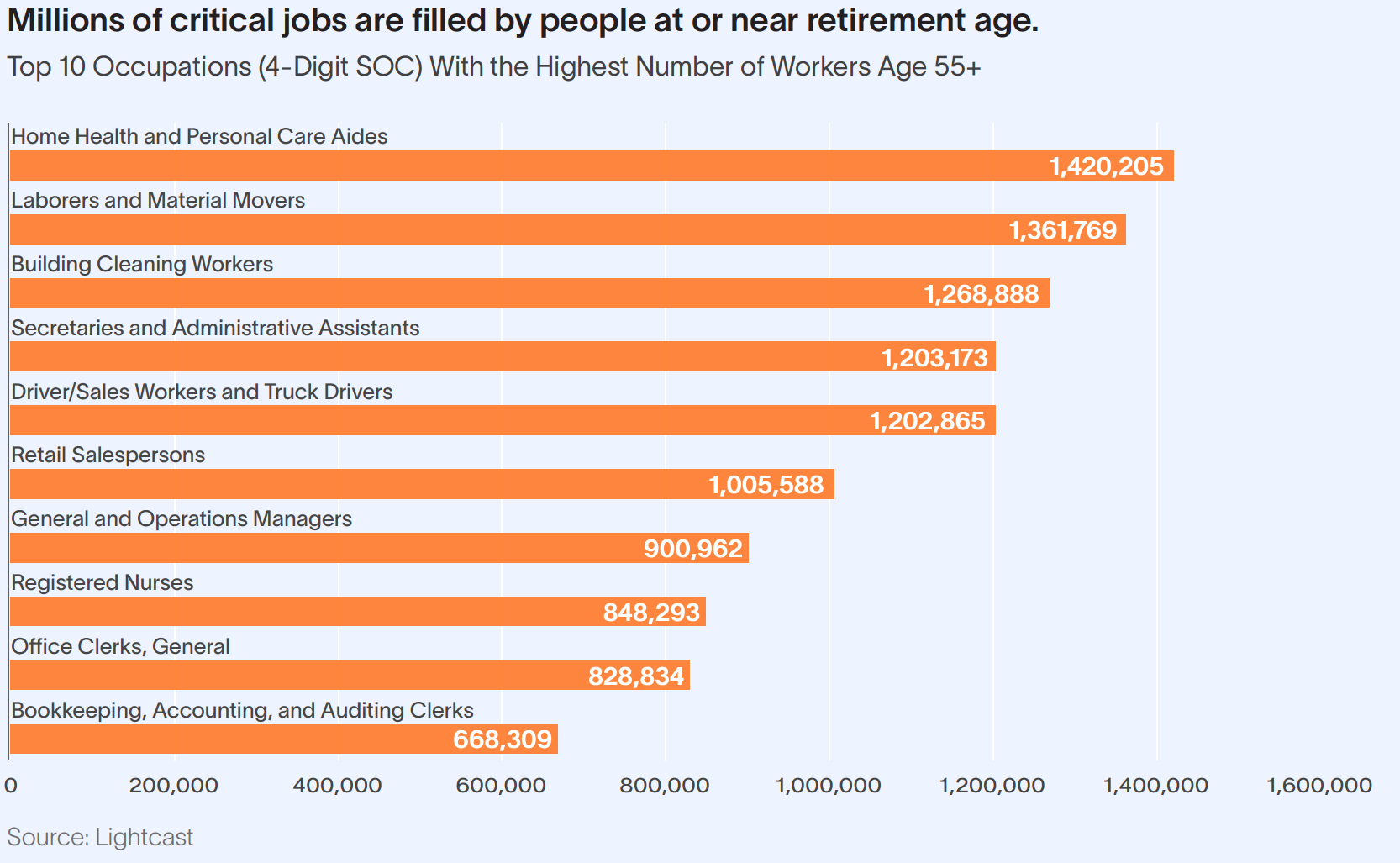 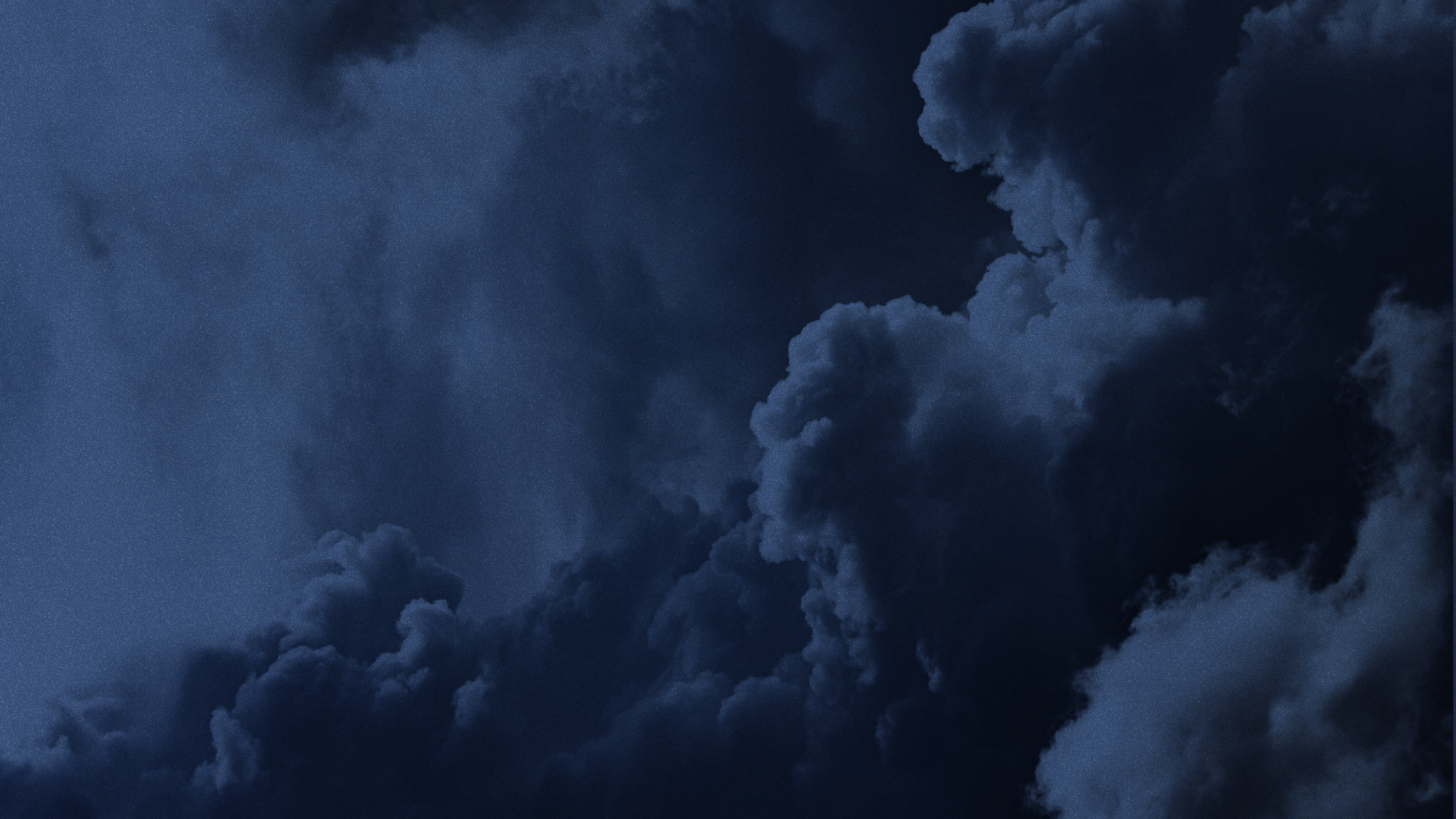 Starting in 2024 and lasting through 2027, the number of Americans turning 65 is reaching all-time highs, at a rate of more than 11,000 new 65-year-olds per day. 

Context: US births in 2023 = 9,800 per day.
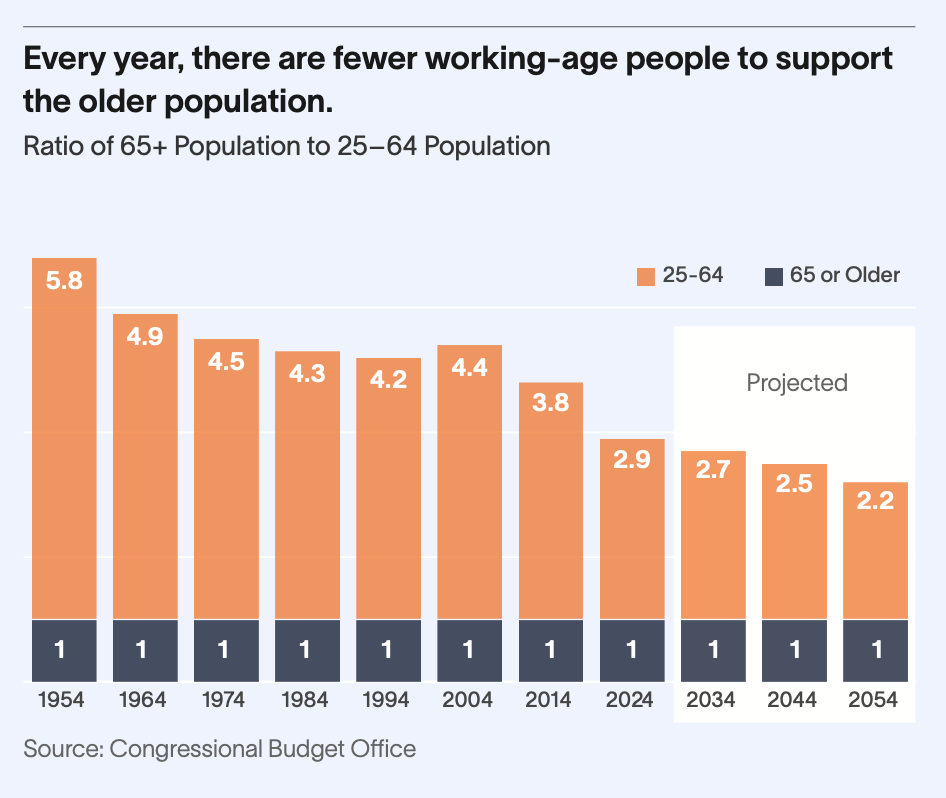 Workforce Entrance Imbalance Impending
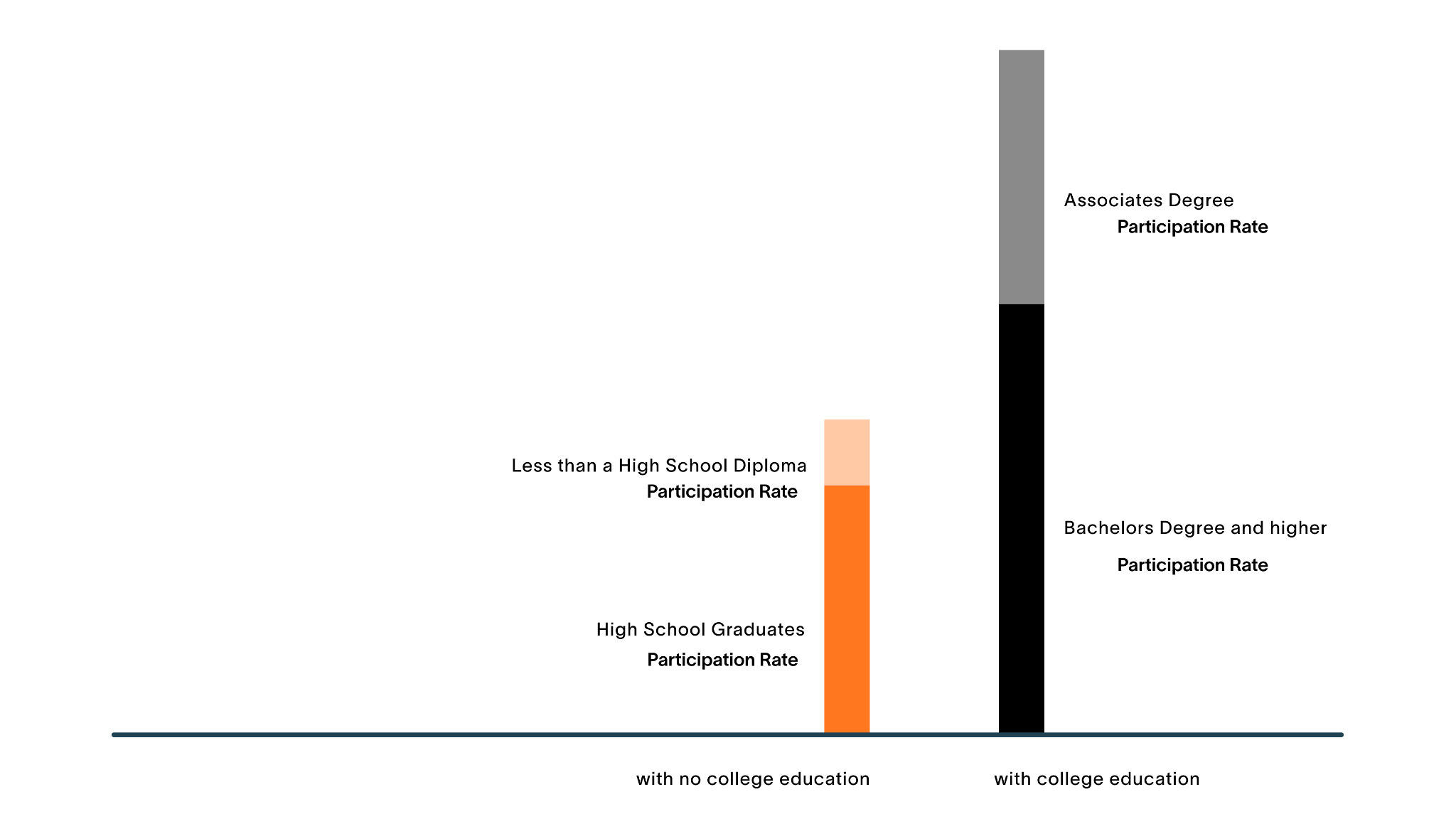 The U.S. is Already Highly Educated
36M
63%
And more highly educated people have a greater labor force participation rate
9M
65M
48%
73%
36M
57%
43M
101M
THE RISING STORM
Source: BLS, CPS Table A-4
But… 

Roughly 60% of All Open Jobs do Not Require a College Degree.
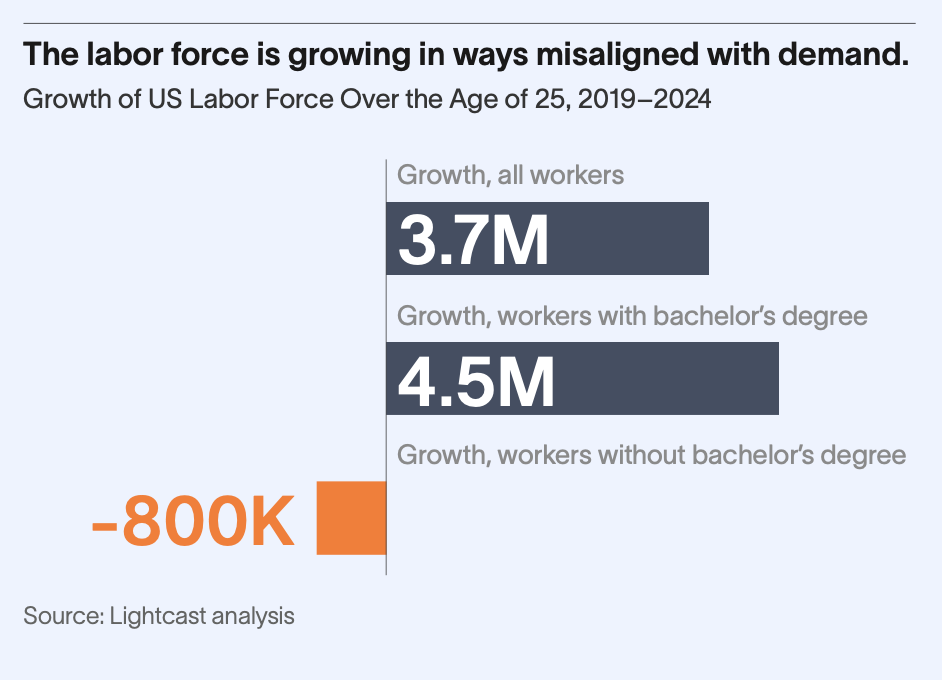 THE RISING STORM
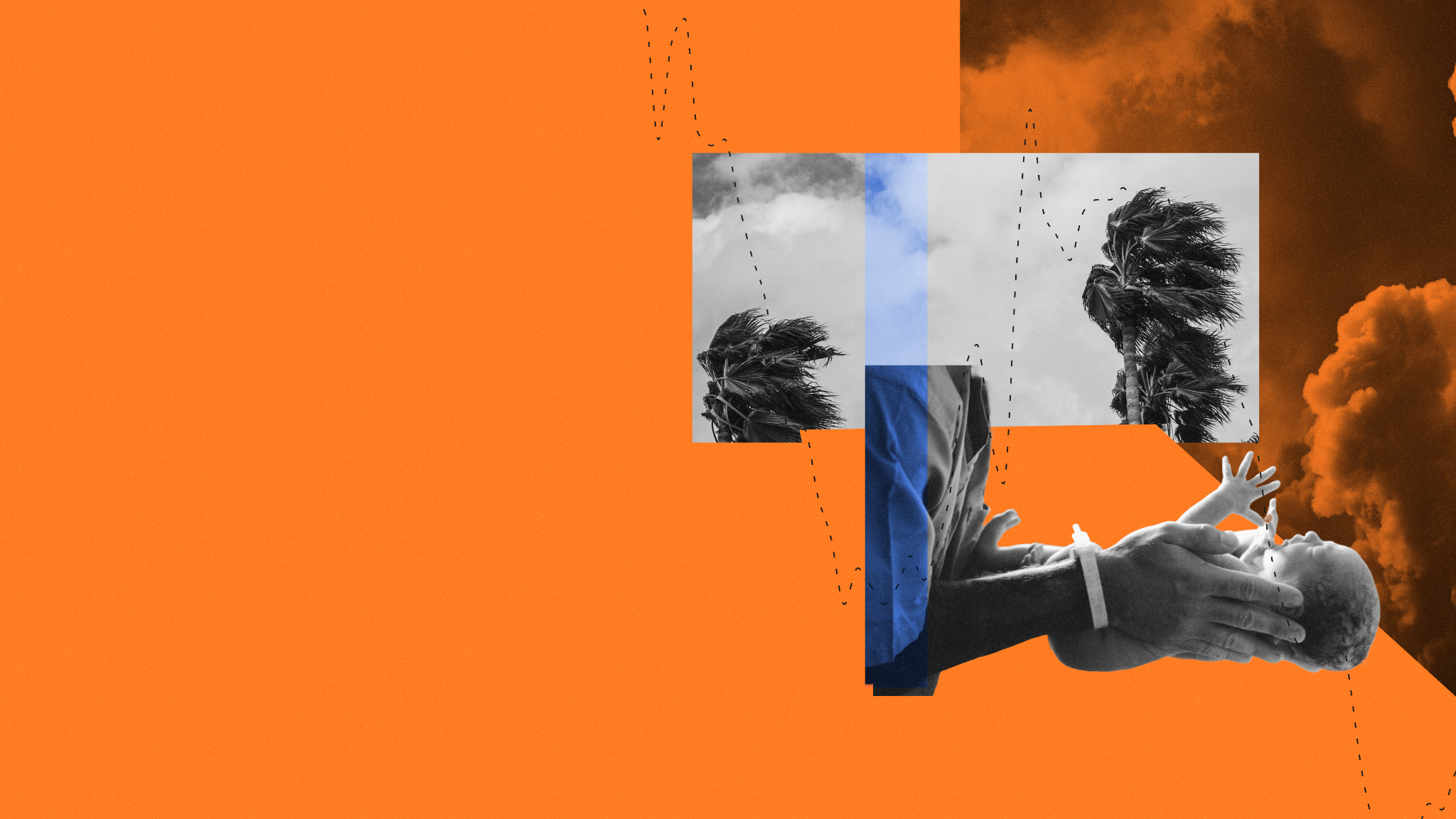 WORKFORCE FUTURE
Landfall, The Decade Ahead
Where the Inland Northwest Stands
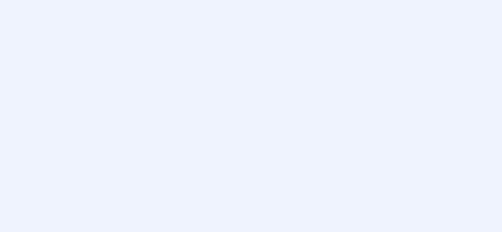 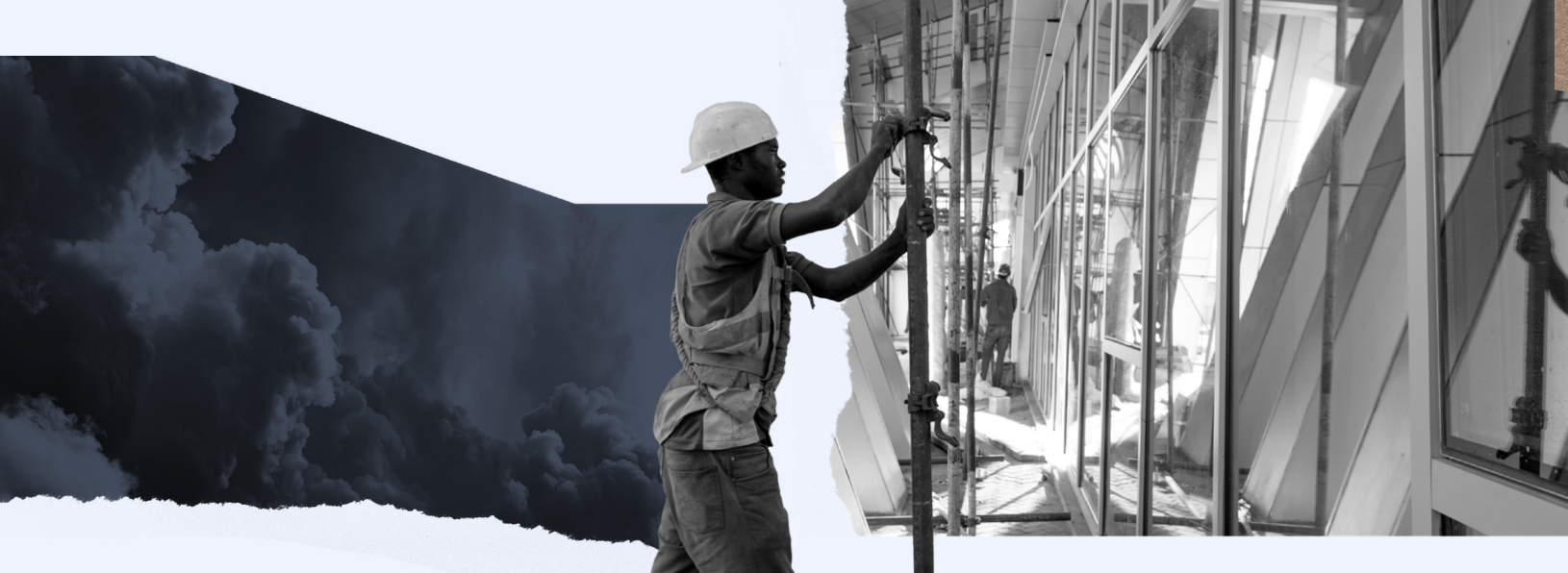 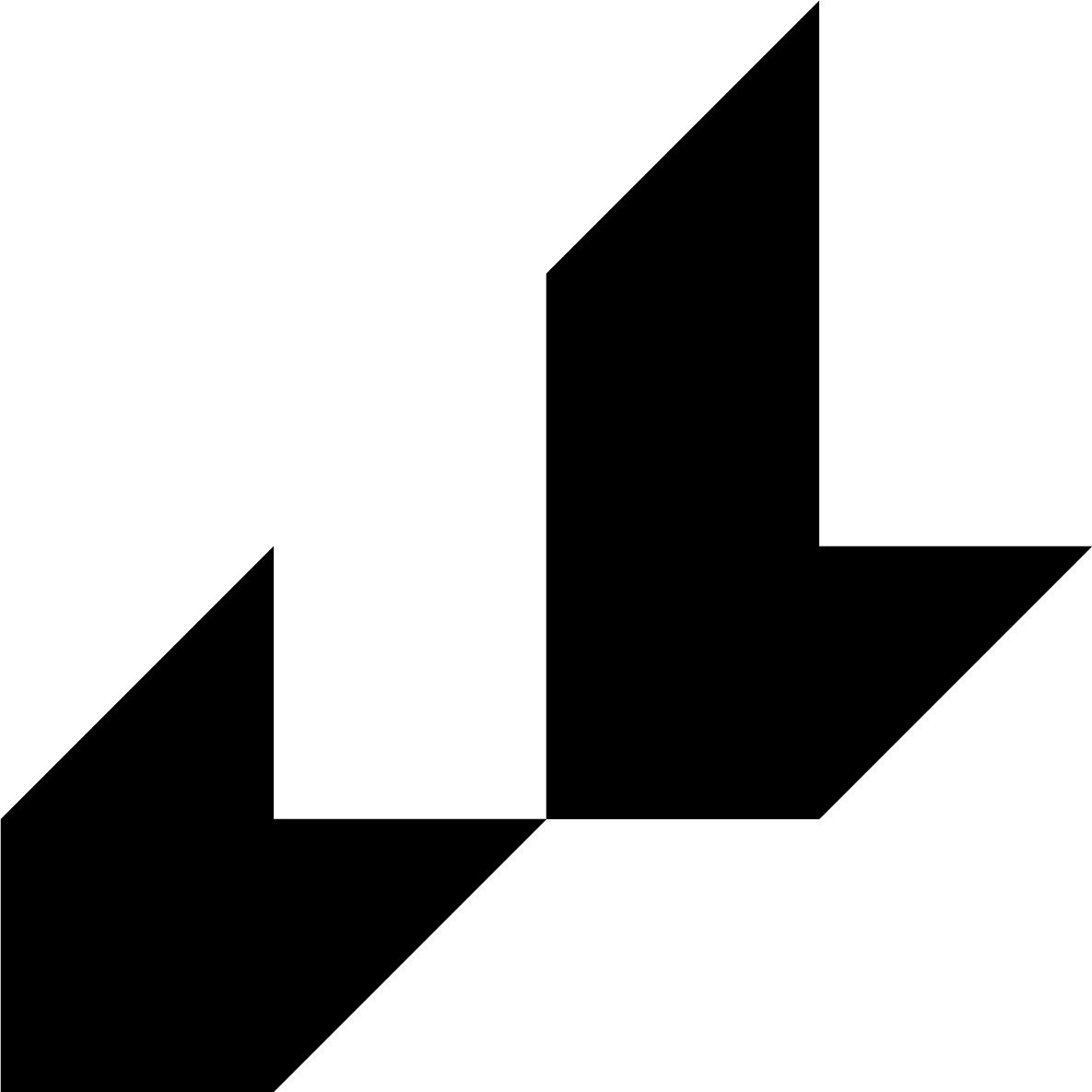 THE RISING STORM
Labor Force Participation Rate
Inland Northwest • United States
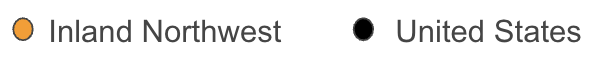 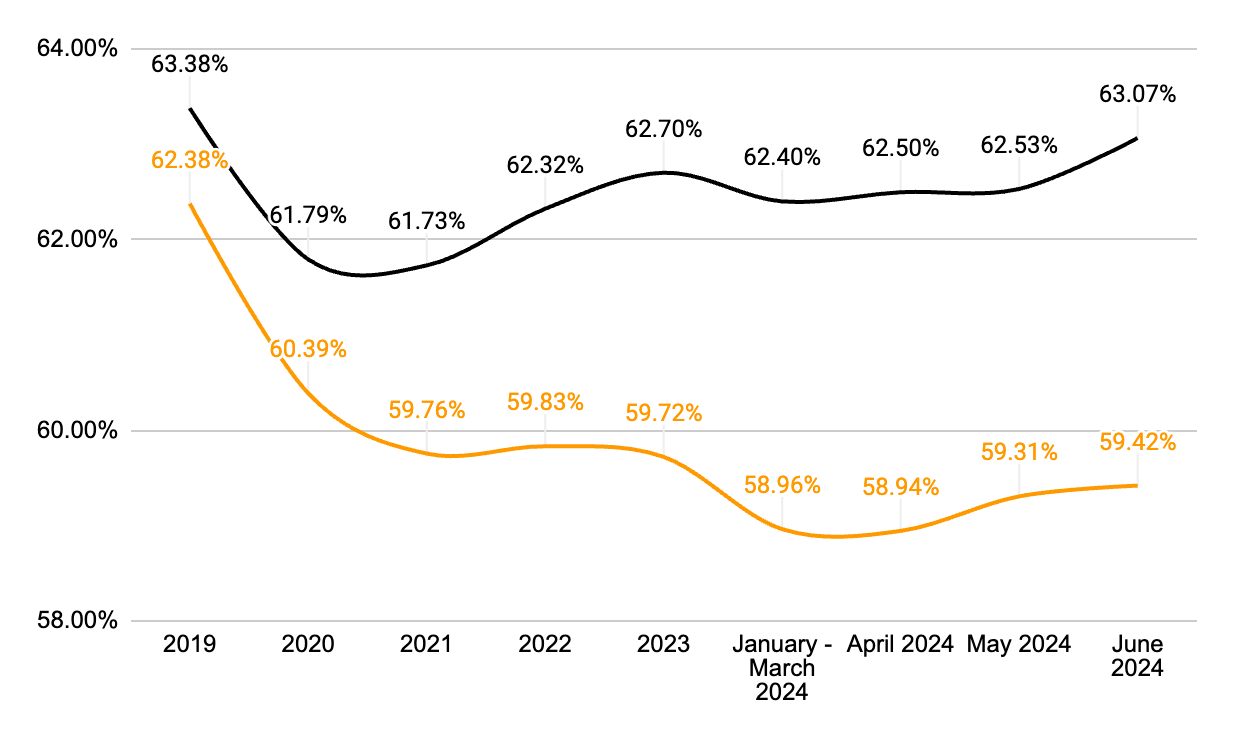 YoY % Population Growth
Inland Northwest • United States
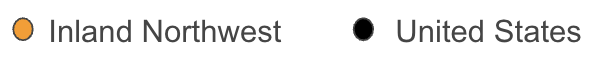 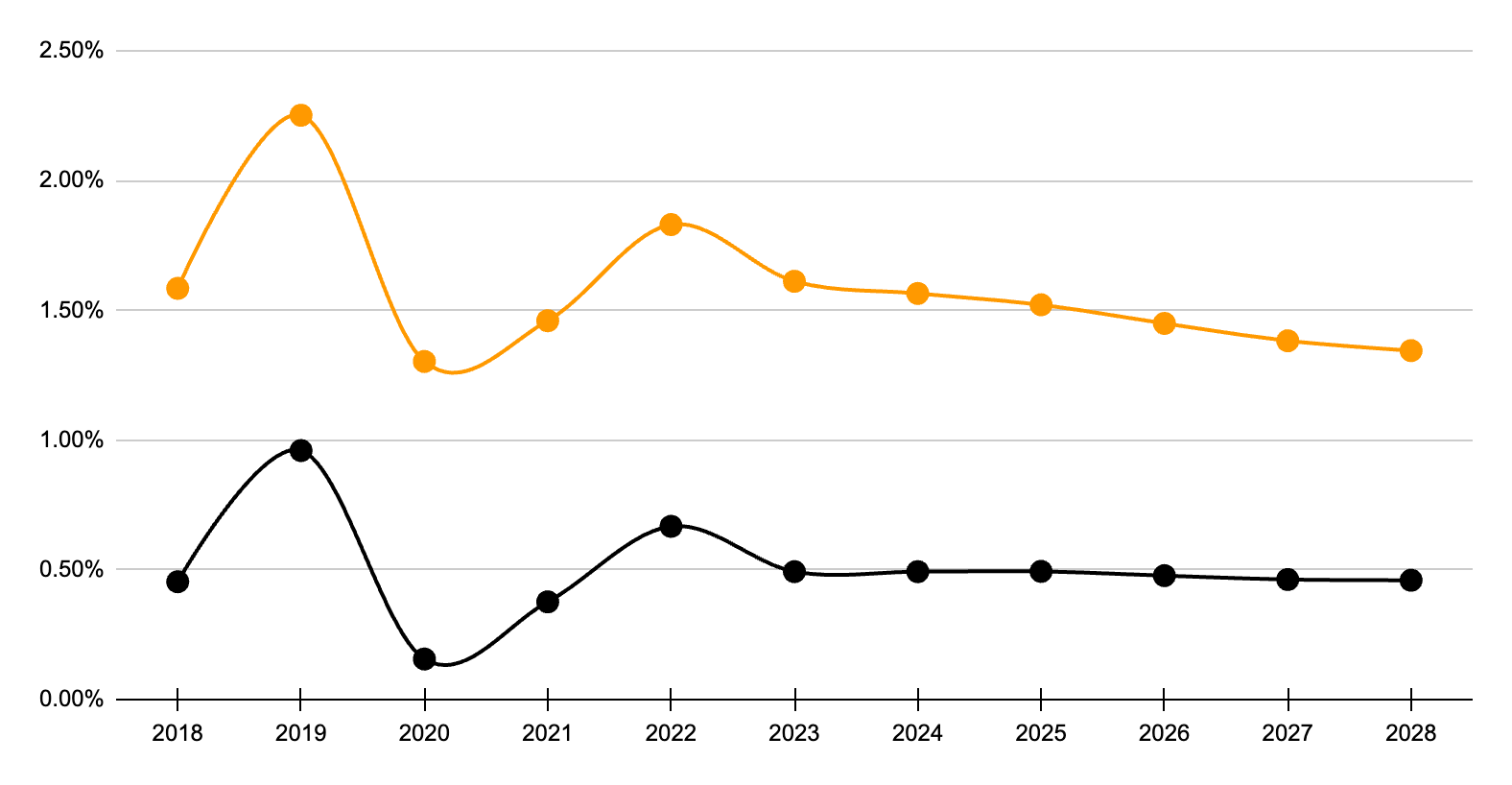 YoY % Working Age (15–64) Population Growth
Inland Northwest • United States
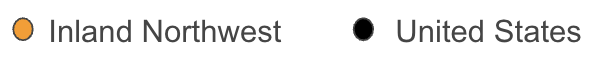 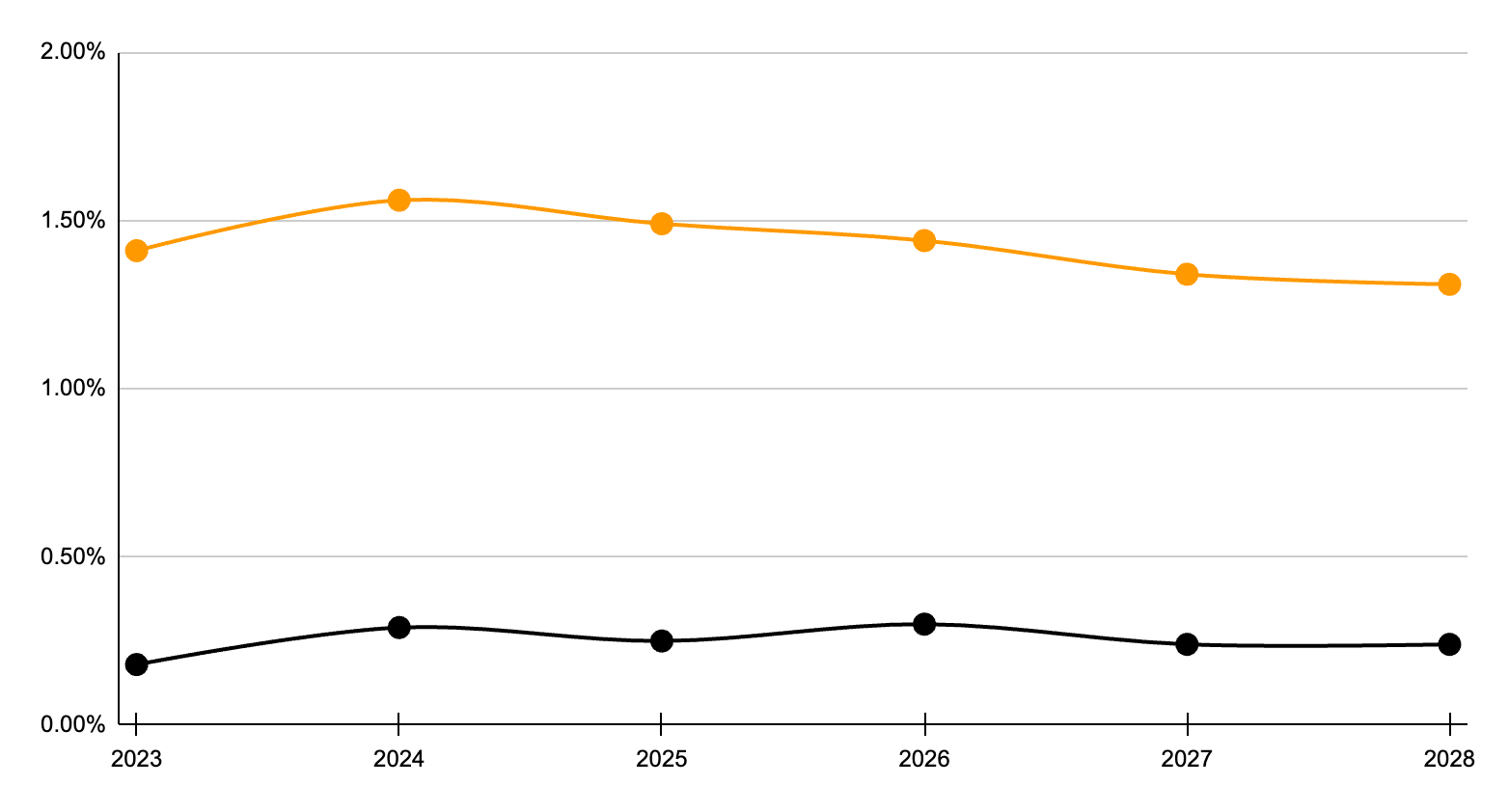 Industry Sectors
Inland Northwest
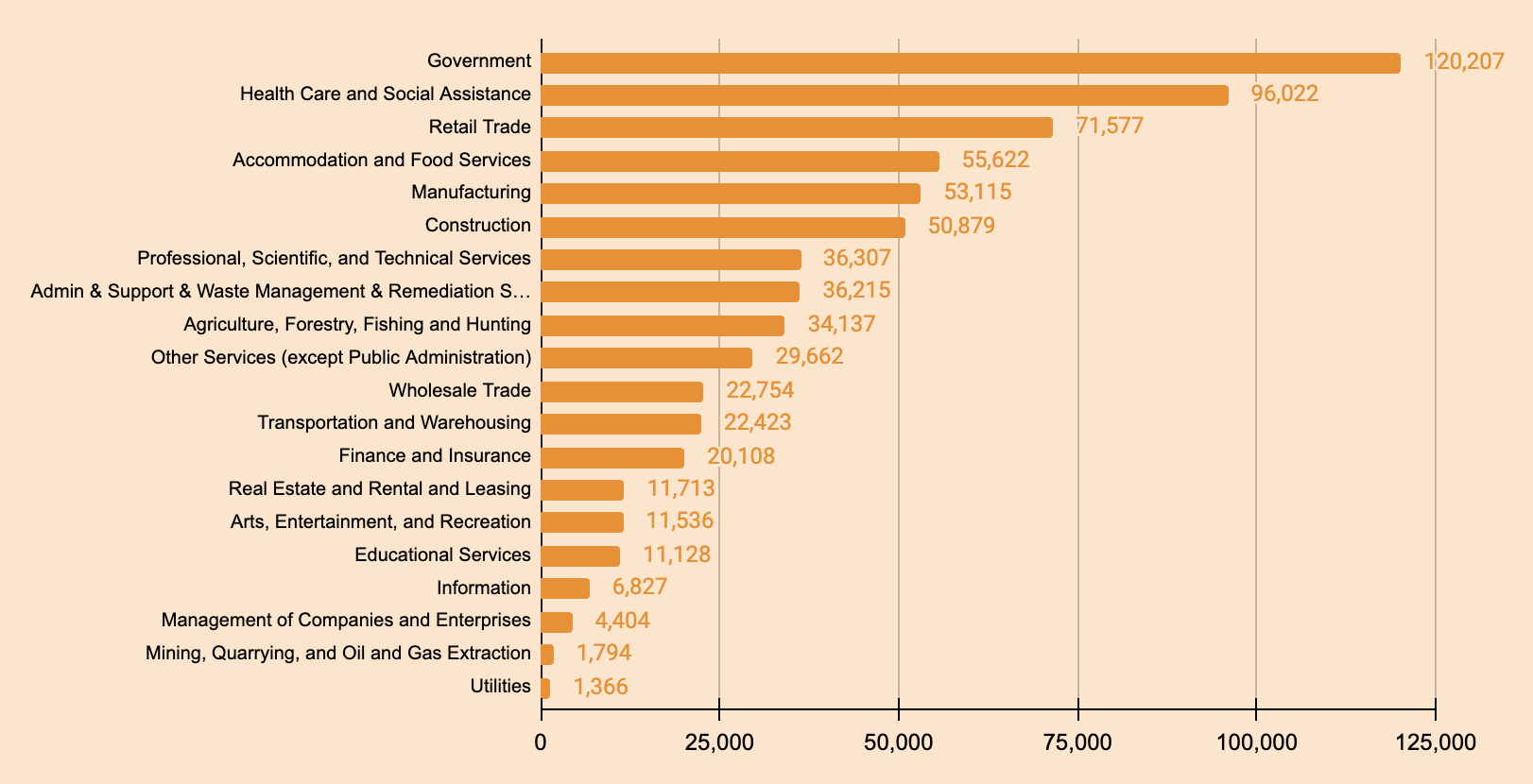 [Speaker Notes: 21.6 times more ag jobs than the national average]
Inland Northwest Industries with High Retirement Risk
Several industries have nearly 1 in 4 workers who are 55+
2024 - 2032 % Job Change
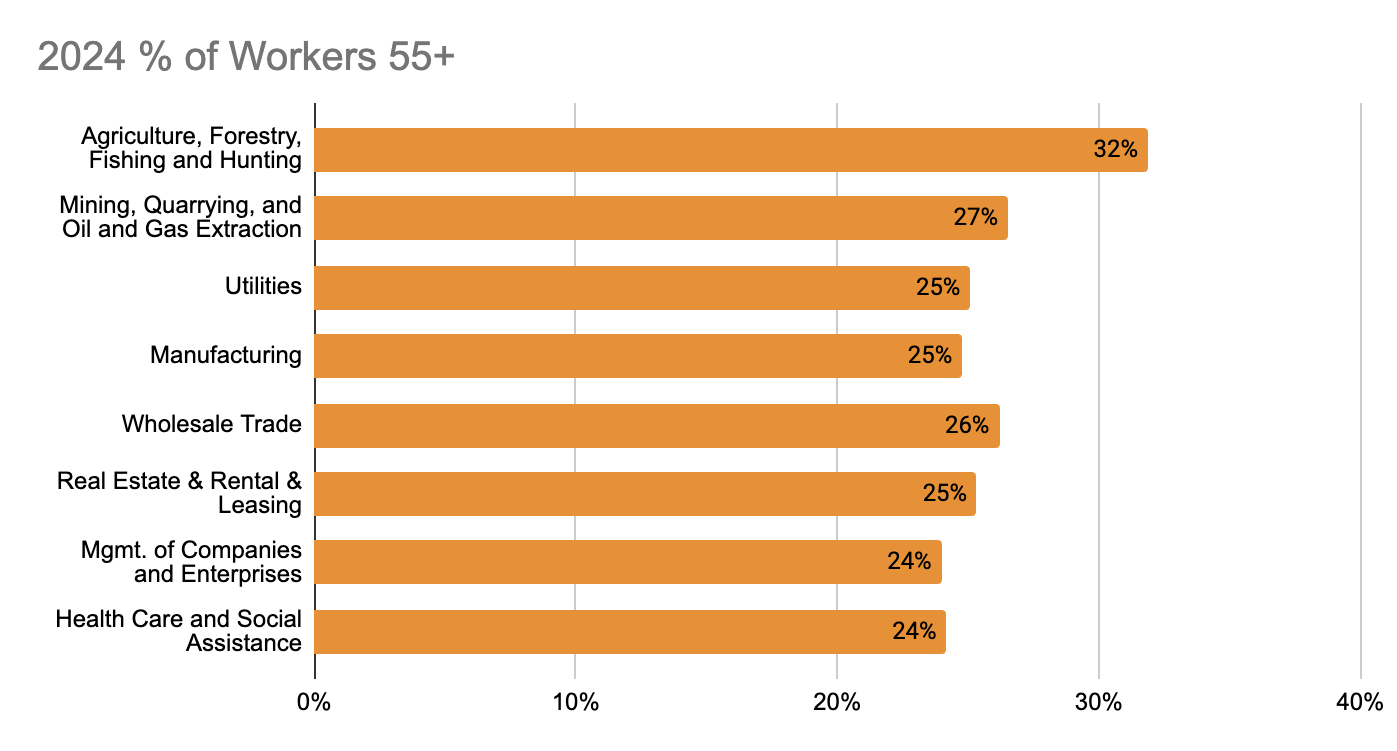 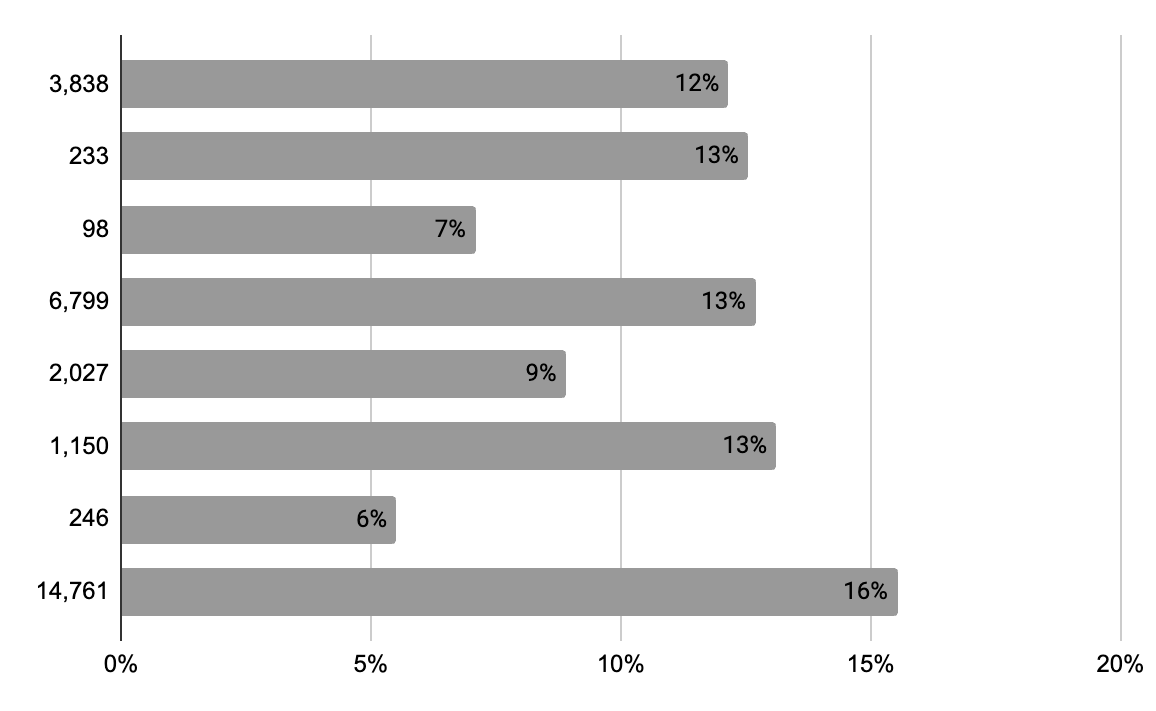 Lopsided projections for the Inland NW…
Over the next 8 years, the increase in the working age population, ages 15-64 is just over 117k people

Projected increase in jobs by 2032 – almost 74k

In 2024 average age for retirement is 61

With a labor force participation rate hovering around 59%, this will cover 70k of those jobs



….who's going to do the work?
THE RISING STORM
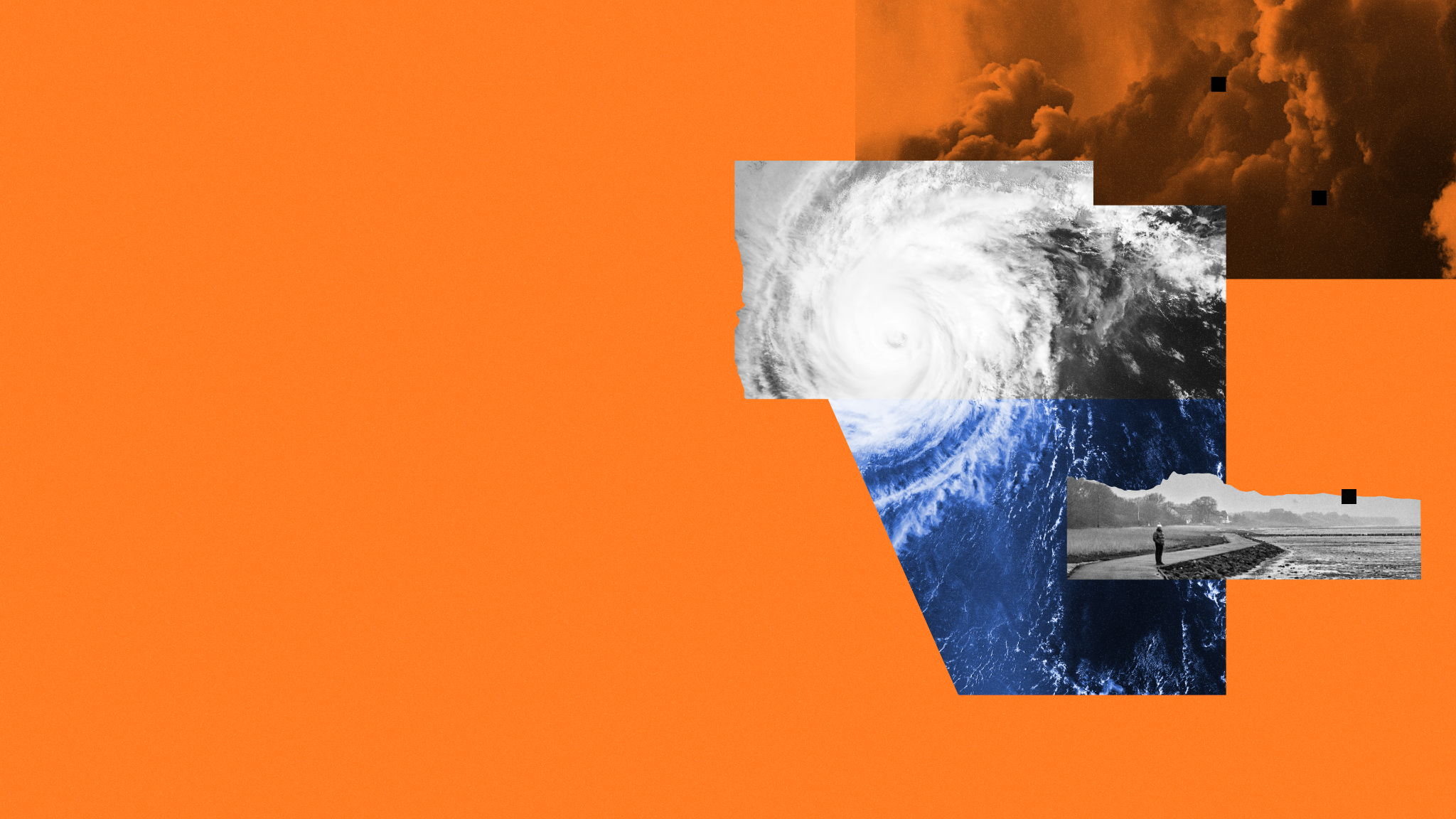 WHAT WE CAN DO
Storm Preparedness
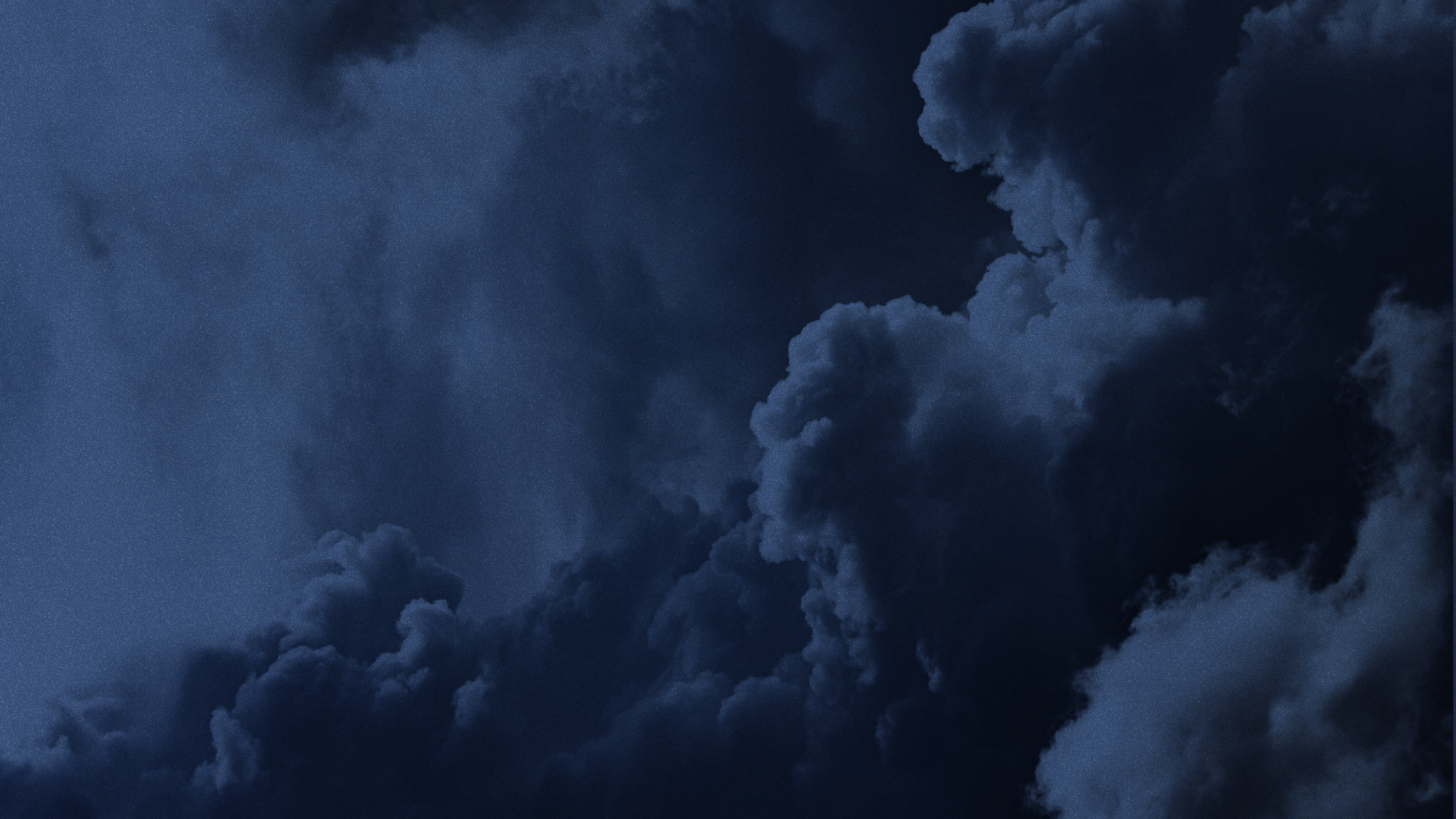 So, Where do we go from here?
Who’s Gonna Do This Work?
IMMIGRANTS?
Immigration is The One Source of Talent That is Keeping The US Labor Market Afloat.
Since late 2019...
102% 
of the 3.7M increase
in the US labor force 
was foreign-born.
In that time,
the US-born 
labor force 
dropped by 
73K
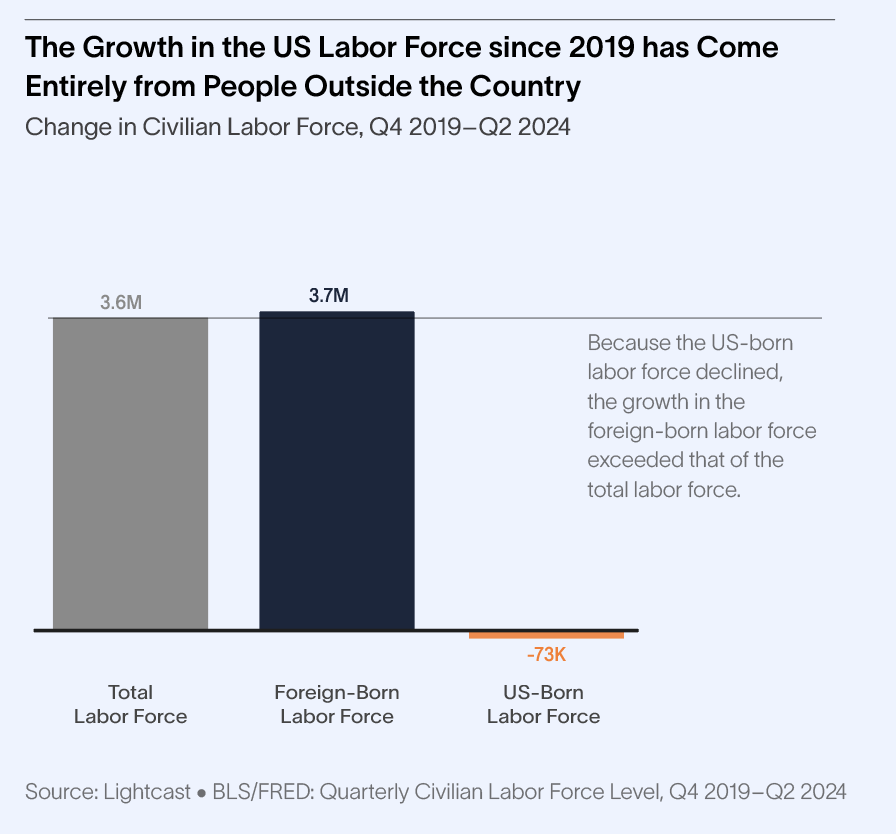 The Foreign-Born Population Was What Helped Solve The First Significant Outer Band of The Storm.
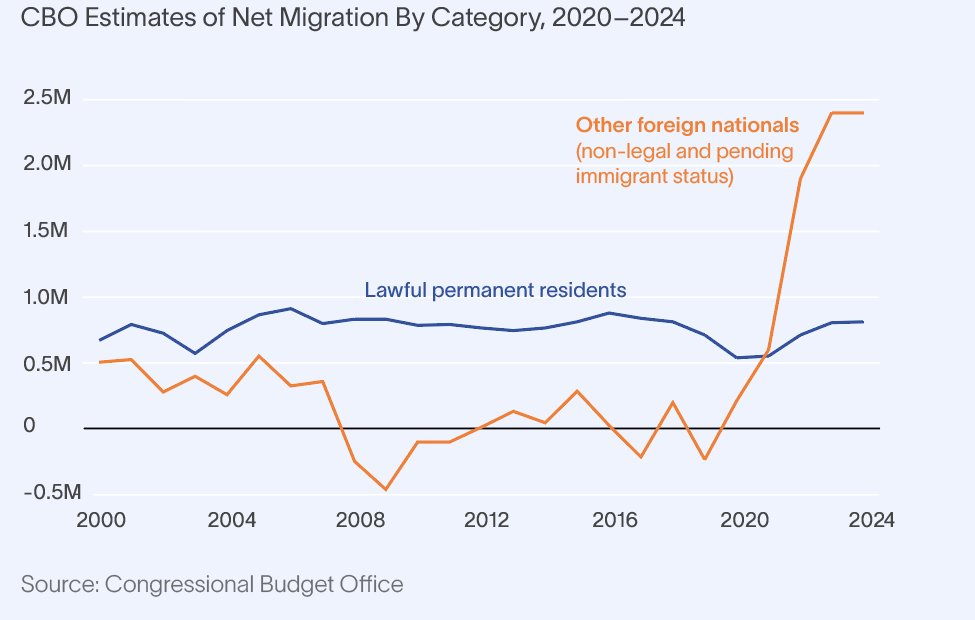 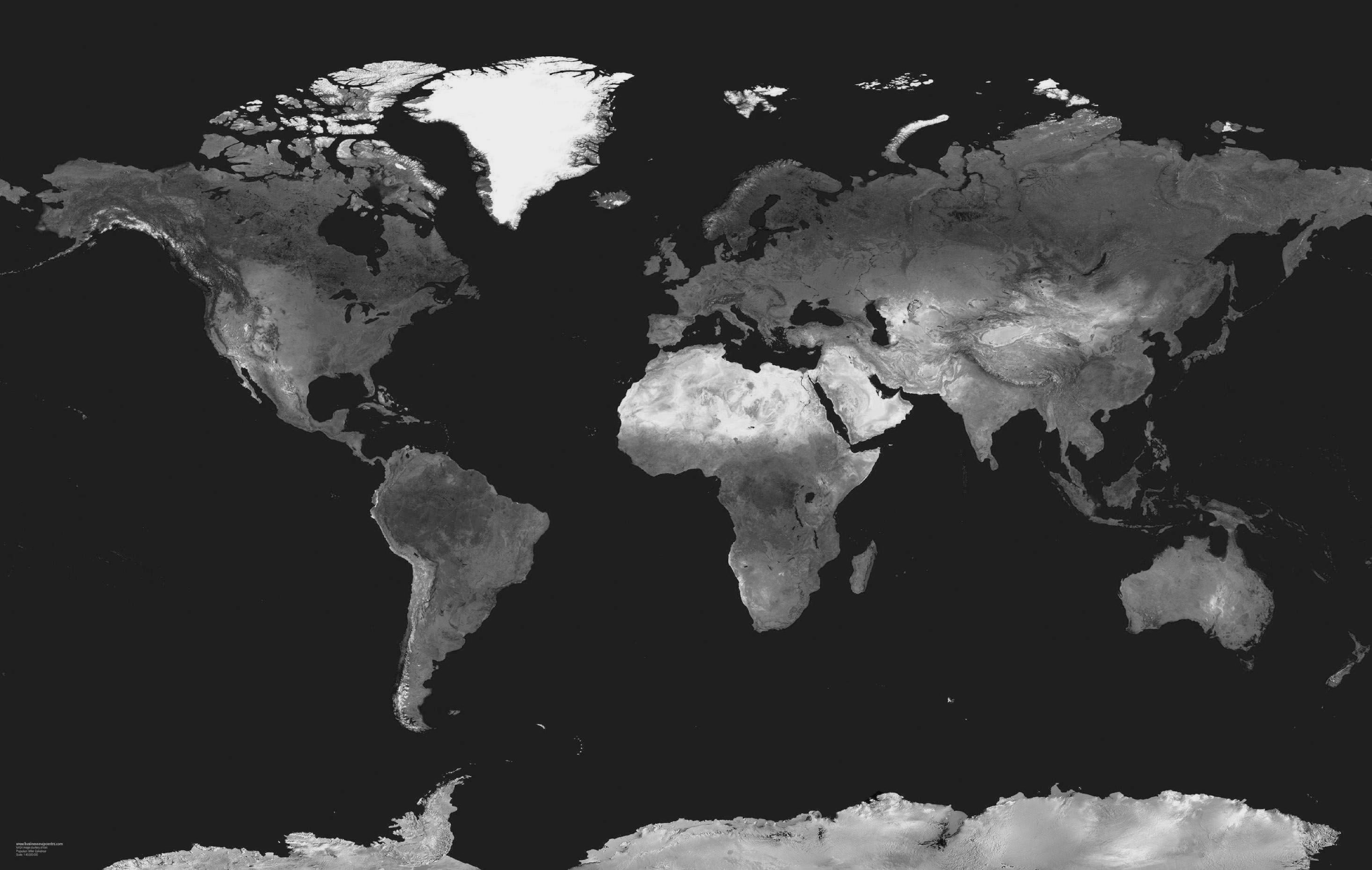 But What if it Can’t?
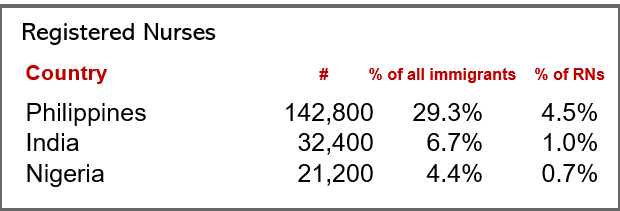 Birth rates have been falling and labor shortages growing around the globe— including in countries the US relies on for its workforce.
Mexico has a much lower unemployment rate than the U.S.
The Philippines currently has a shortage of 100,000 nurses. Starting in 2021, they started placing strict limits on those who want to emigrate.
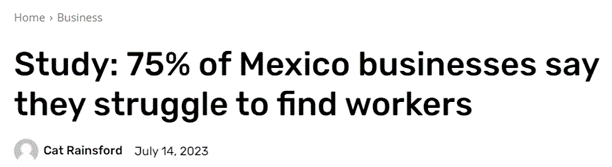 Who’s Gonna Do This Work?
Artificial Intelligence and Digital Skills?
Washington In Demand Skills and Rise of Digital Skills
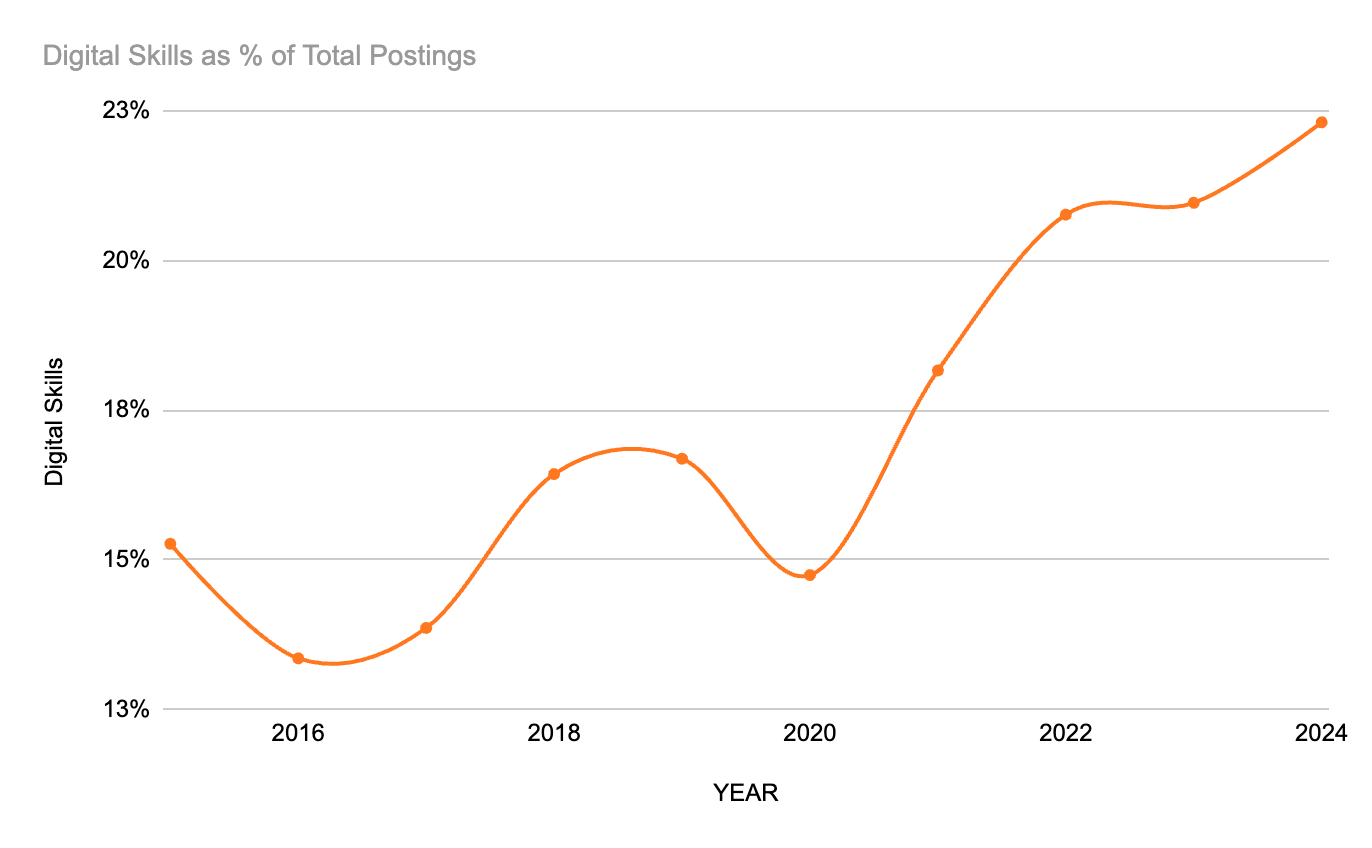 According to research from National Skills Coalition and Federal Reserve Bank of Atlanta, in the state of Washington:

95% of Healthcare Postings
90% of Arts, entertainment, and recreation Postings
86% of Agriculture, forestry, hunting
Inland Northwest In Demand Skills and Rise of Digital Skills
Human Skills
Digital Skills
Specialized Skills
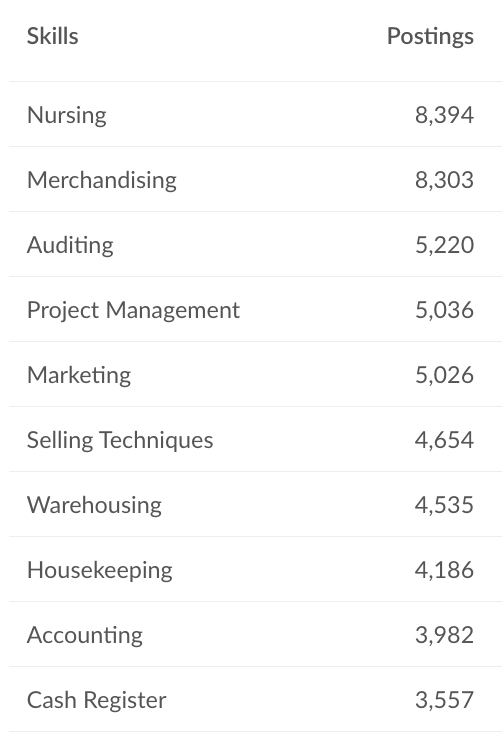 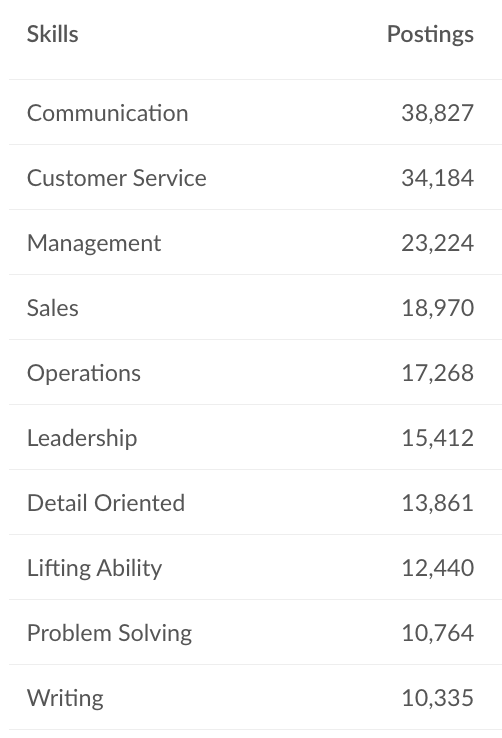 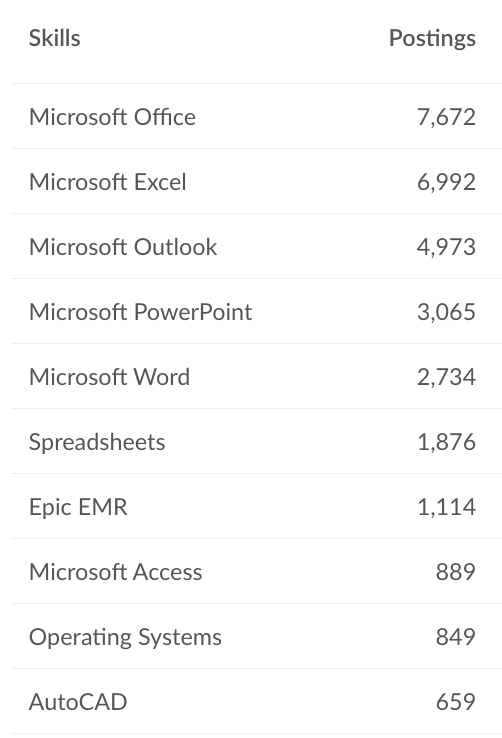 AI skills are in highest demand in industries with low danger of talent shortages.
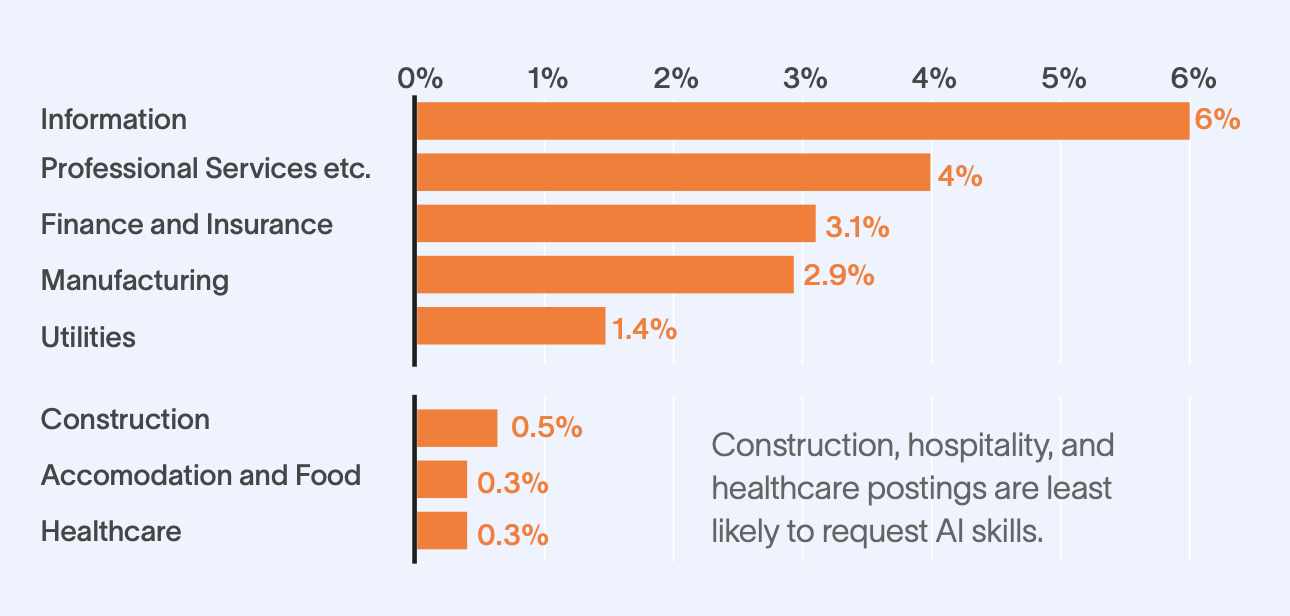 Who’s Gonna Do This Work?
Hiring Requirements?
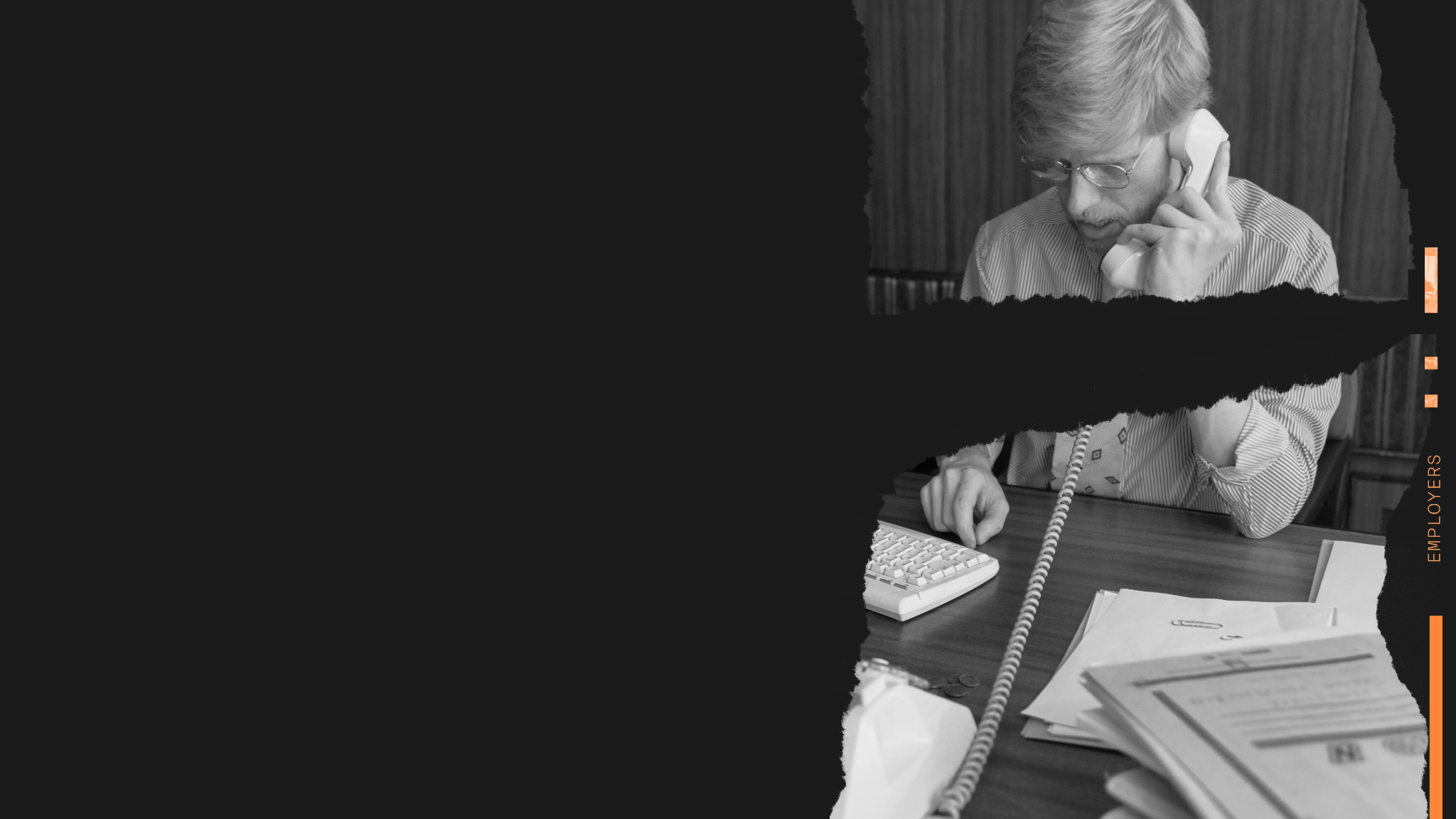 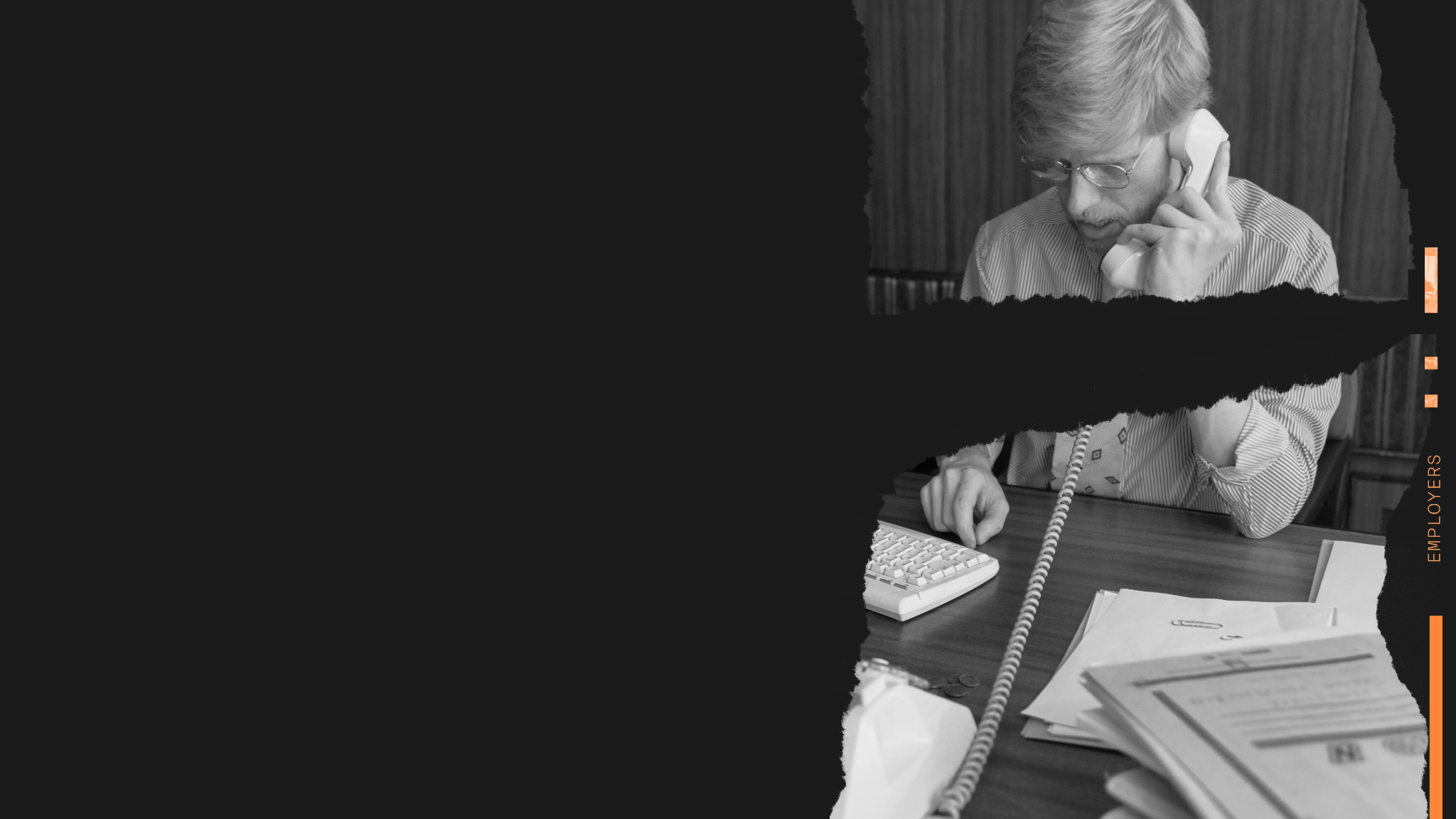 Revisiting Hiring Requirements
Educational Requirements: 
55% of the Inland Northwest population doesn’t have a college degree.
47% of Washington Postings and 38% of Inland Northwest Postings since January require college degree
Justice Involved:
4,000 job postings since January implicitly or explicitly felon friendly in State of Washington
Estimated over 250,000 openings this year for the same occupations - State of Washington
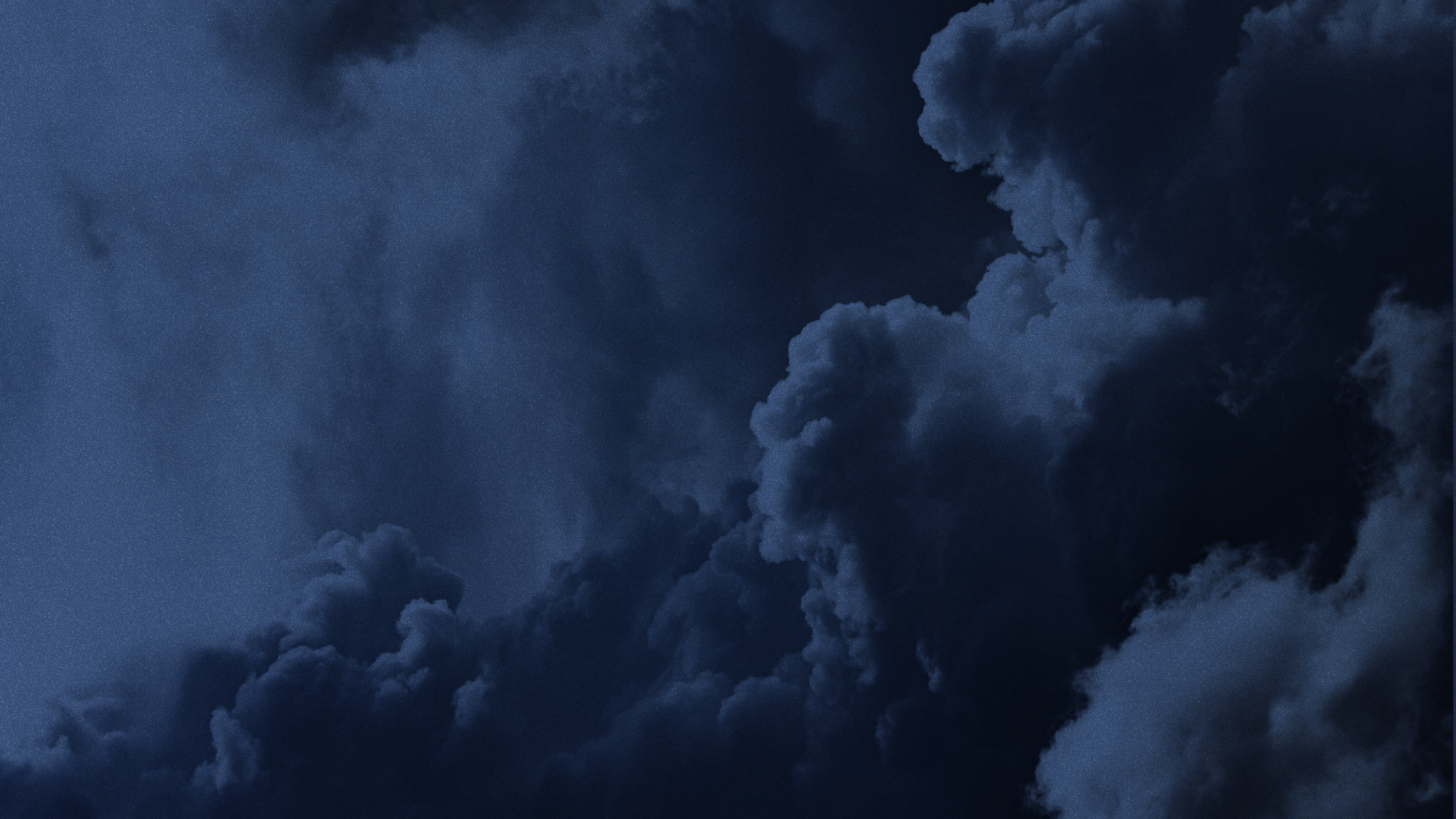 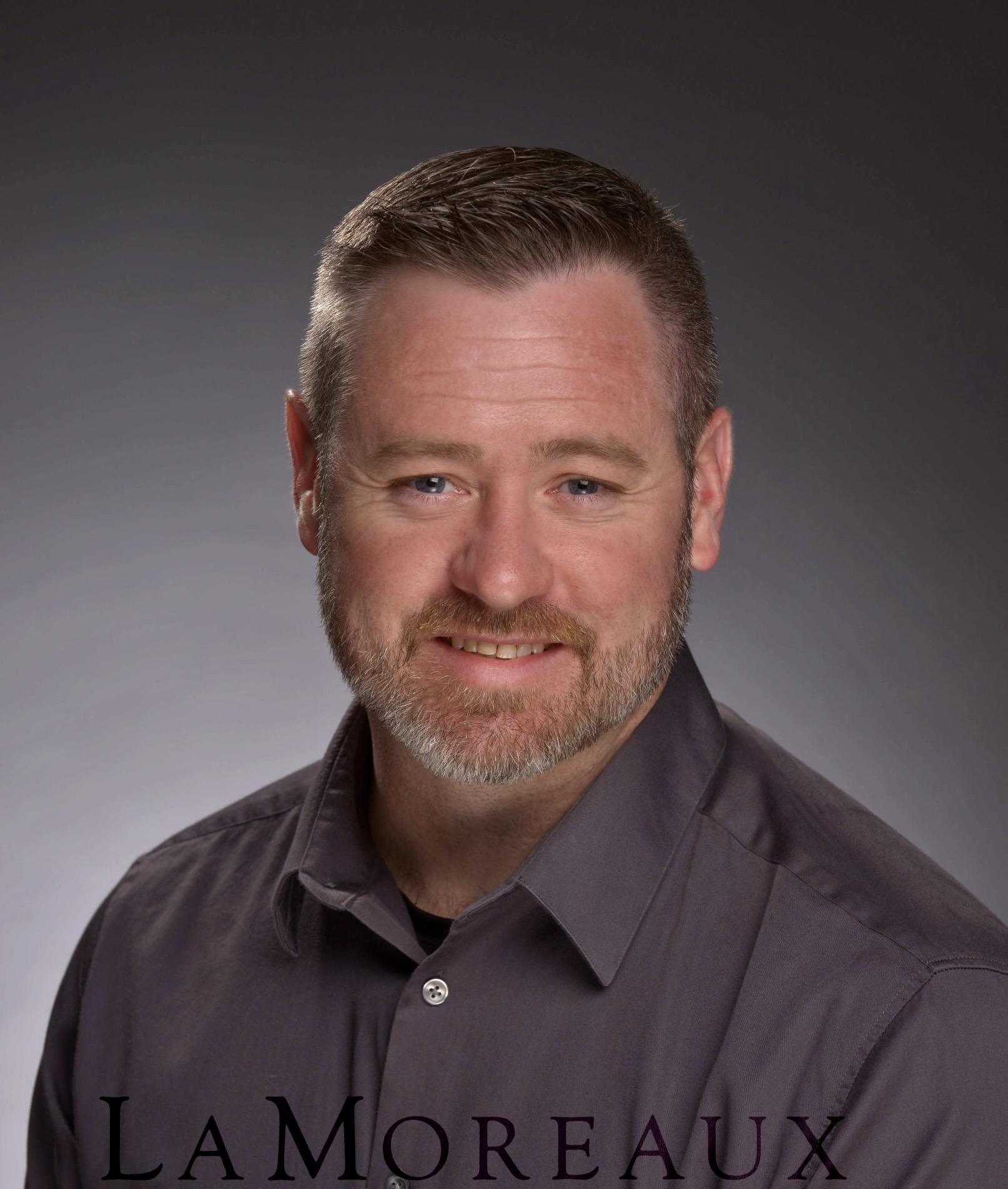 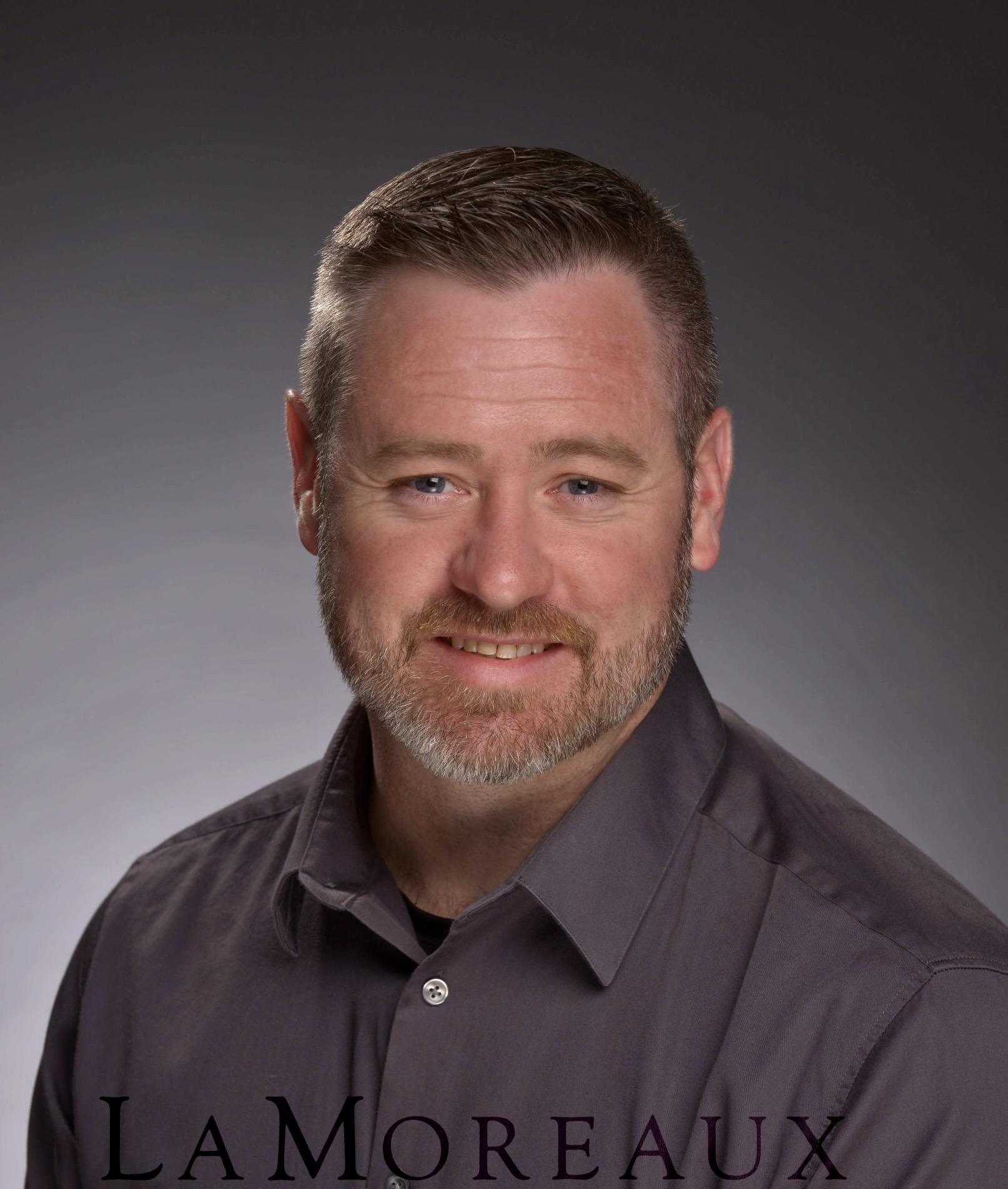 SCAN
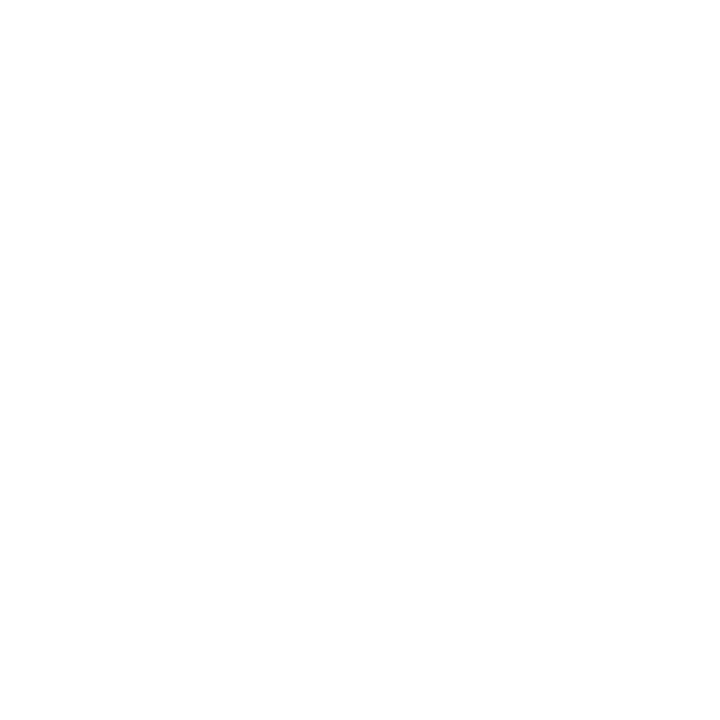 Phil Blankenship
phil.blankenship@lightcast.io
https://www.linkedin.com/in/phil-blankenship001/
To Download The Rising Storm
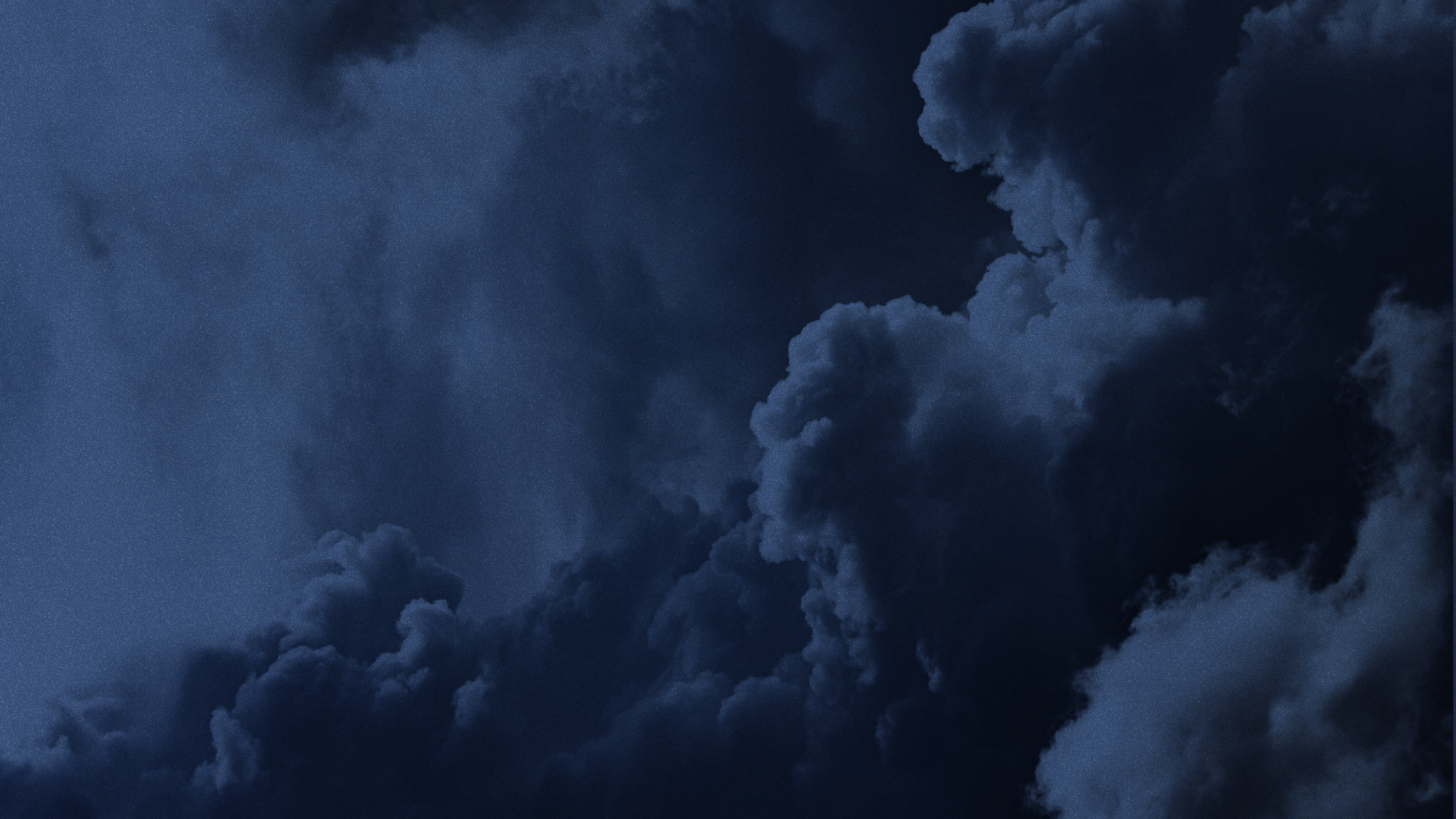 Thank you.